Великоандрусівська загальноосвітня школа I-III ступенів
Світловодської райдержадміністрації

Досвід роботи
вчителя світової літератури,російської мови та української мови й літератури
Комарової  Таїсії Миколаївни,
спеціаліста вищої кваліфікаційної категорії, «старшого вчителя»

















2015 рік
Педагогічне кредо: 
«Навчати виховуючи»
Проблемна тема:
«Розвиток творчих здібностей учнів на уроках світової літератури та рідної мови  засобами сучасних технологій з метою виховання інтелектуального потенціалу особистості»

«У душі кожної дитини є невидимі струни. Якщо ви  торкнетеся їх умілими руками,вони гарно зазвучать.»
						В.О.Сухомлинський
Мета:
створення оптимальних умов для розвитку творчих здібностей на уроках світової літератури;
створення атмосфери співробітництва,взаємодії вчителя та учня;
розвиток творчої компетентності дитини.
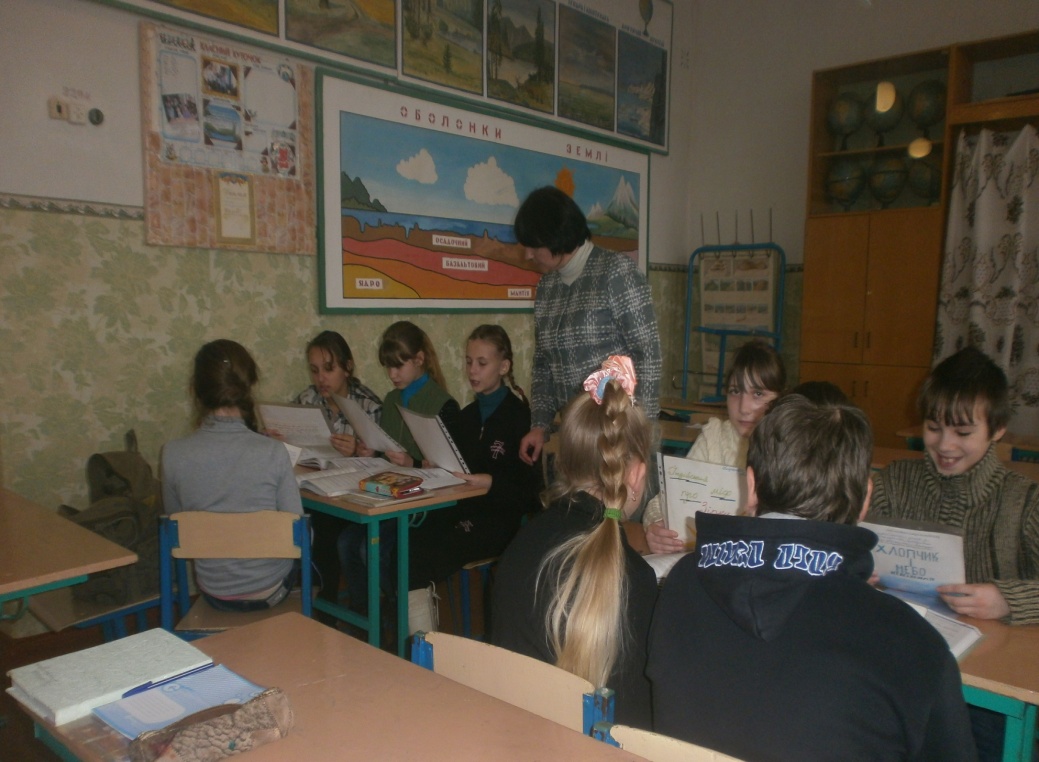 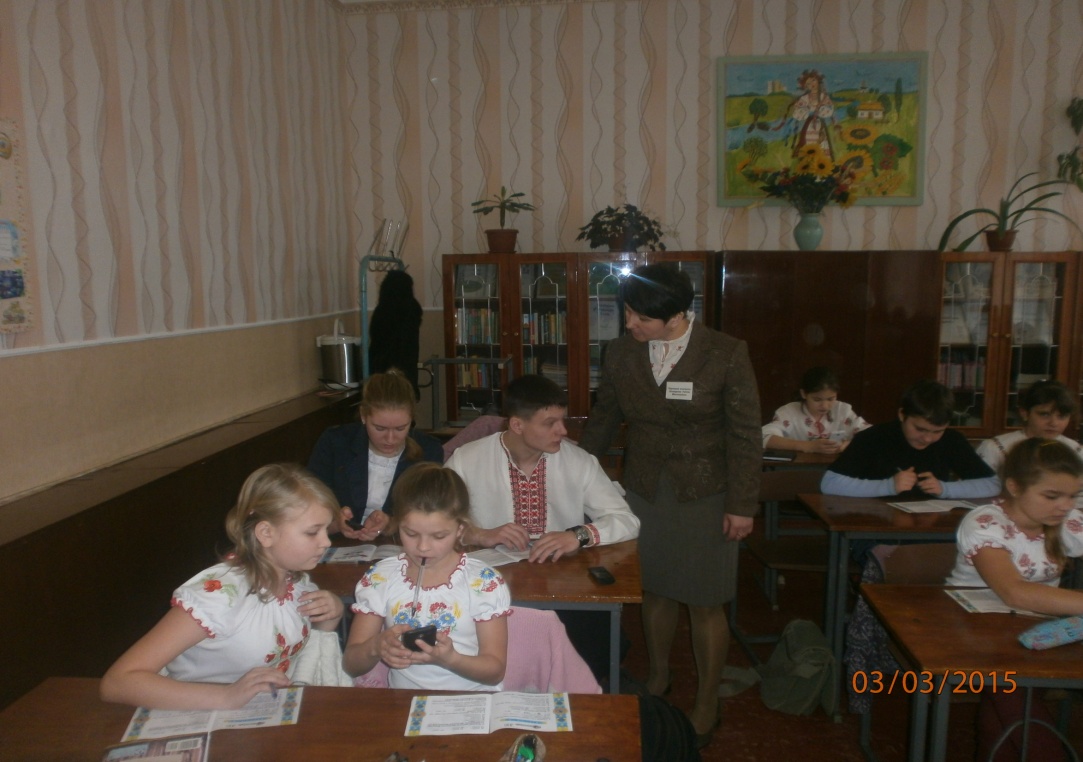 Шляхи досягнення результату
На уроках світової літератури формую в учнів полікультурні компетентності, використовуючи інтерактивні методи: технології кооперативного навчання, технології колективно-групового навчання («мікрофон», «незакінчені речення», «гронування», «мозковий штурм», «асоціативний  кущ»), технології ситуативного моделювання («розігрування ситуації за ролями», «імітаційні ігри»), технології опрацювання дискусійних питань («метод ПРЕС», «займи позицію», «дискусія»); особистісно- орієнтовані технології (різнорівневі, індивідуальні  завдання),робота в групах,робота в парах,нові інформаційні технології (створення мультимедійних презентацій) .
Схема творчої самореалізації учнів
Продуктивні технології
Проблемні
технології
Інтерактивні
технології
Сприятлива психологічна атмосфера
Індивідуальні  робота
Колективна робота
Групова робота
Учні
Творча самореалізація
Що необхідно?
Творче спілкування
Творча активність
Творчий пошук
Творче мислення
Творча діяльність
Проблемний підхід
Творчість
Лідерство
Компетентність
Успіх
Наші переможці
ІІ місце 
в Міжнародному
конкурсі знавців
рідної мови 
ім. П. Яцика
Кулеба Тетяна
І місце ІІ етапу
Міжнародного  конкурсу
учнівської та студентської
молоді імені Т. Шевченка
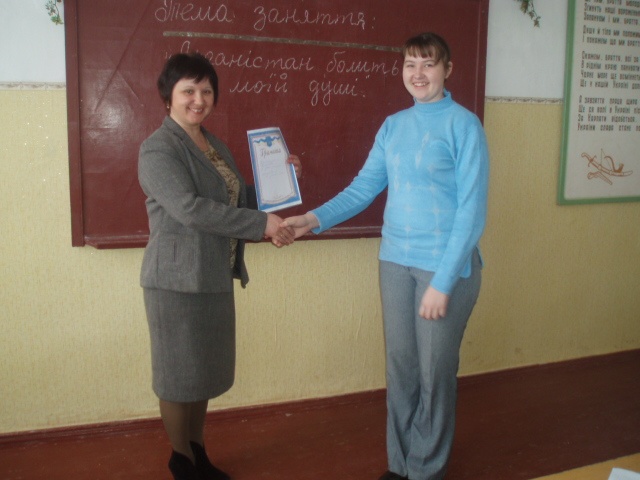 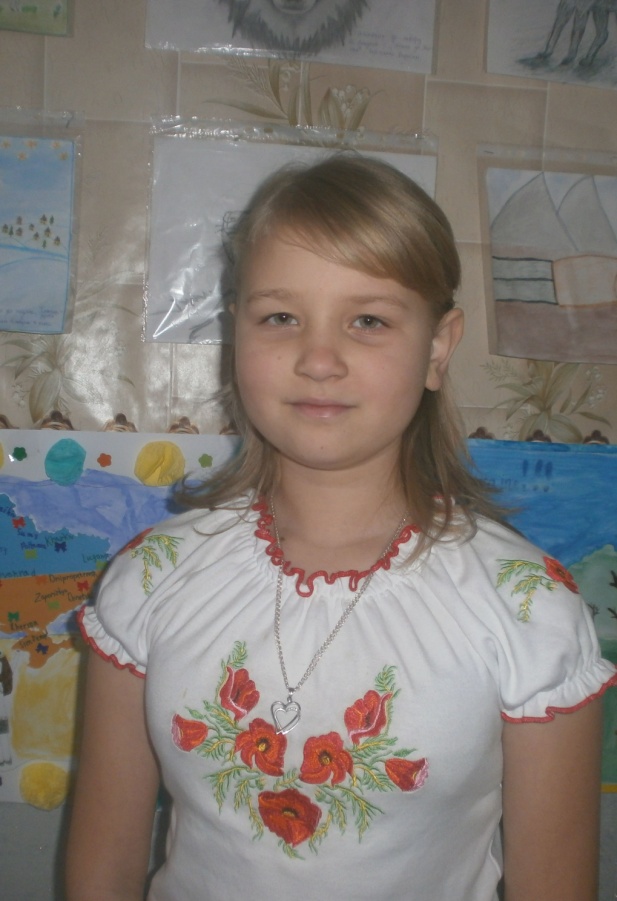 ІІ місце в районному
конкурсі читців поезій 
на кращий 
патріотичний вірш
2014 рік
Комаров Михайло
Щербатко  Анастасія
Нестандартні уроки
Урок-чайна церемонія в 11 класі на тему: «Відображення національної етики та естетики в повісті Ясунарі Кавабати «Тисяча журавлів»
	Мета: розкрити особливості японської етики та естетики,розвивати уміння висловлювати особисте ставлення до проблем,що порушуються в творі,виховувати шанобливе ставлення до культури інших народів
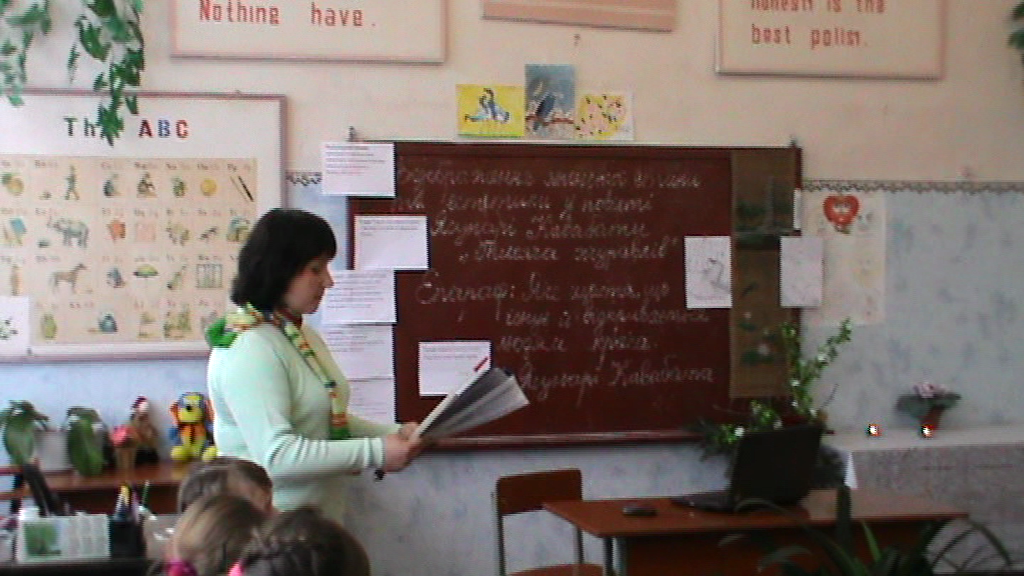 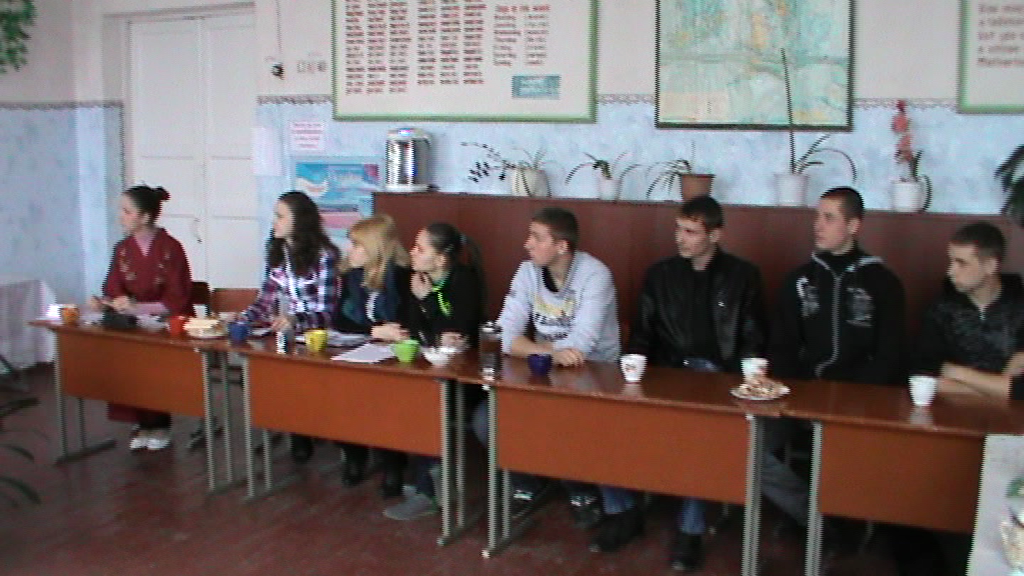 використання ІКТ;
 робота в творчих групах
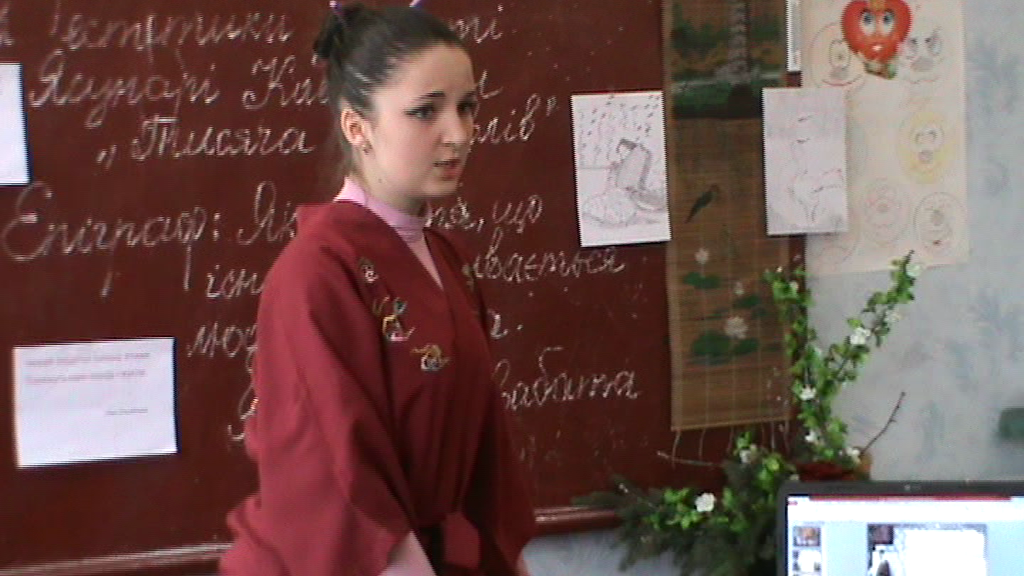 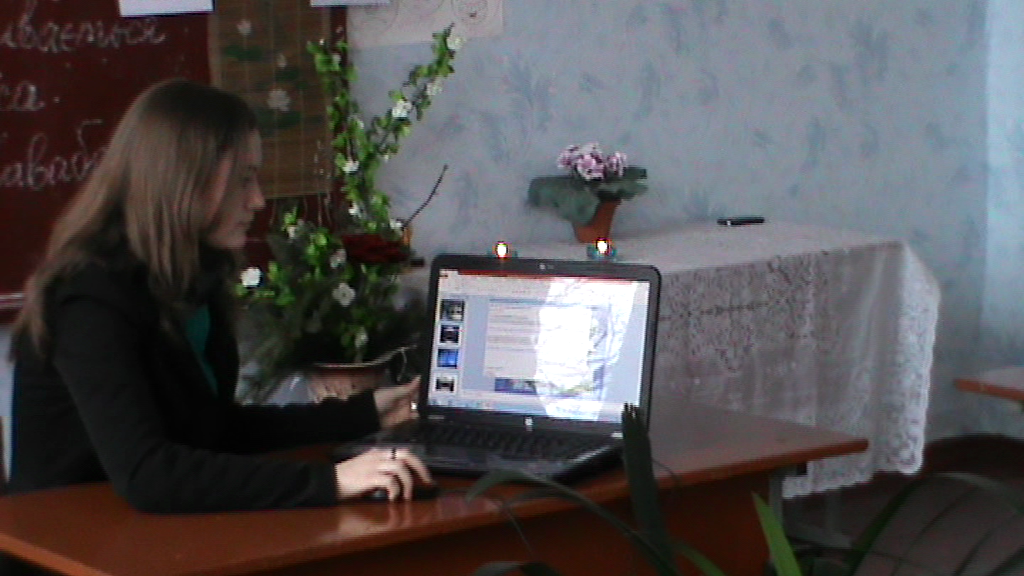 Під час уроку
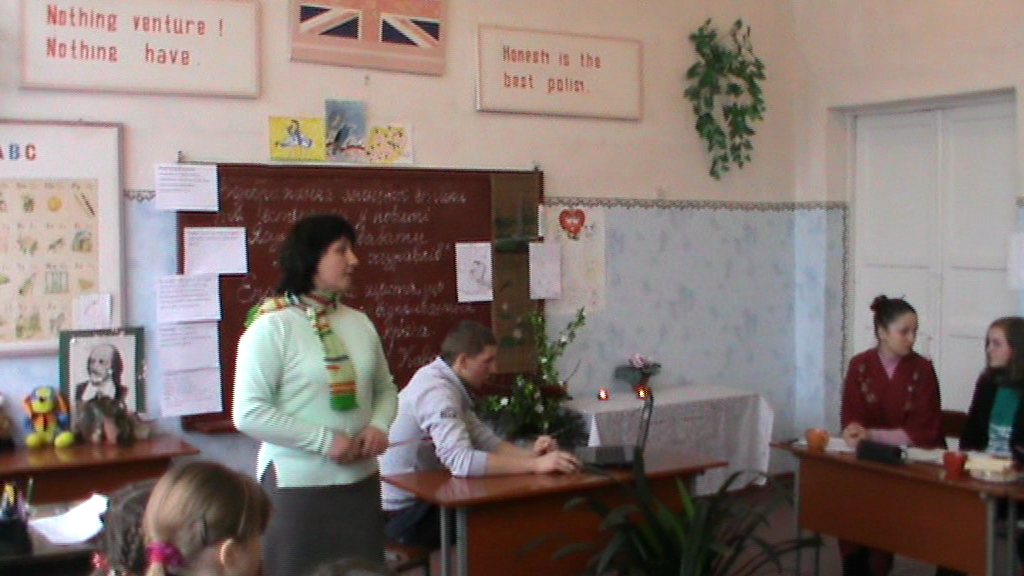 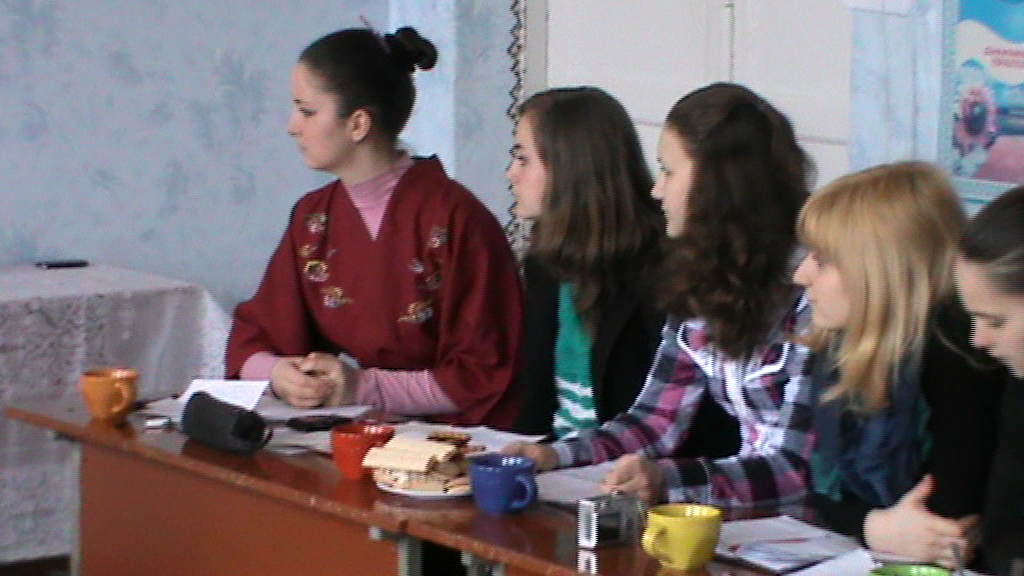 Урок-літературна  вітальня в 11 класі на тему: «Свіча горіла на столі,свіча горіла…»
Мета: ознайомити учнів із
трагічною долею та творчістю
поетів «срібної доби»;  розвивати
зв’язне  мовлення та творчі здібності;
виховувати почуття естетичної
цінності поетичного слова
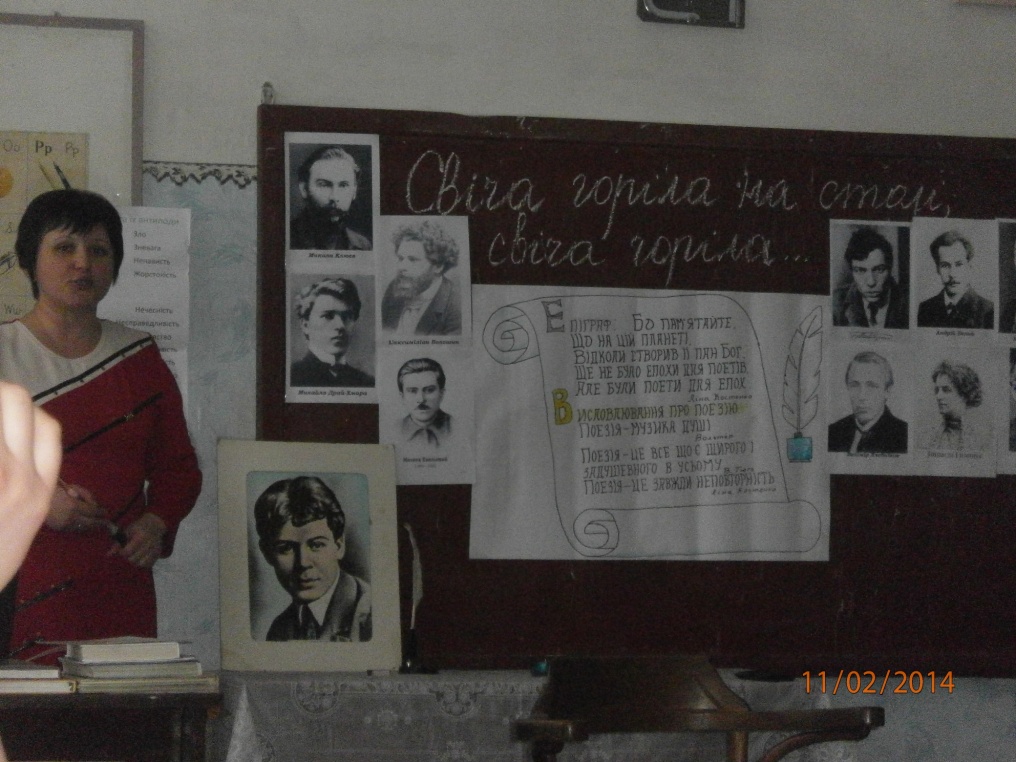 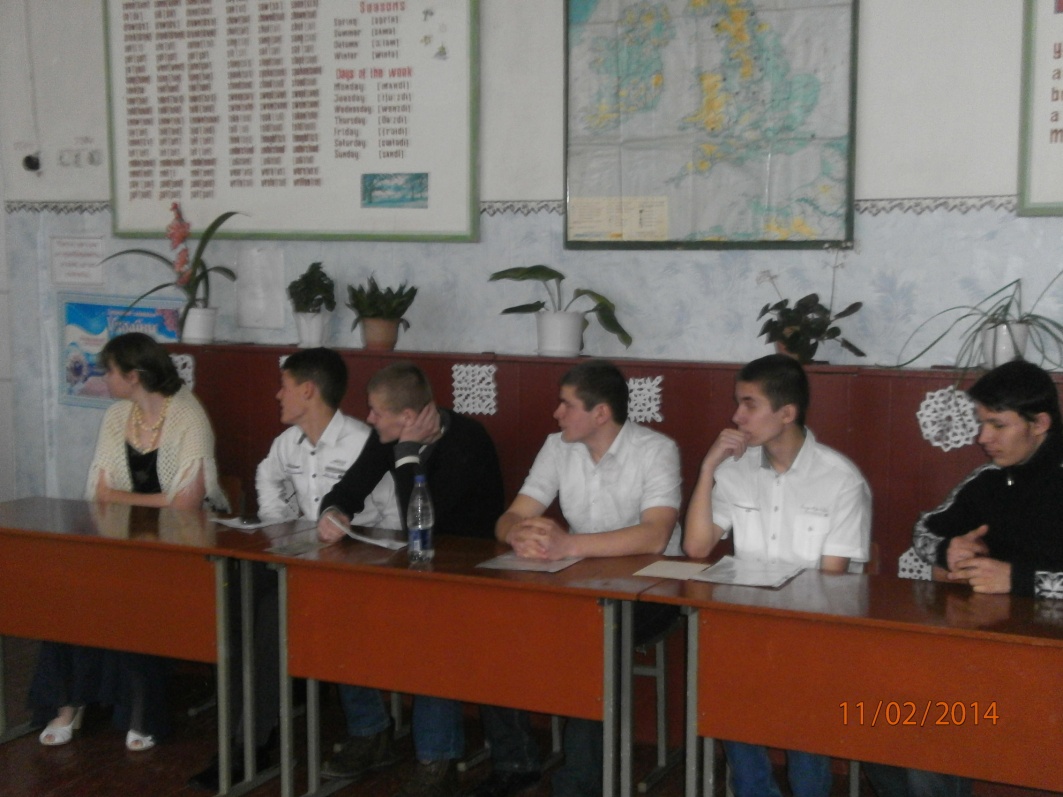 робота в творчих групах;
 робота в парах;
 рольова гра.
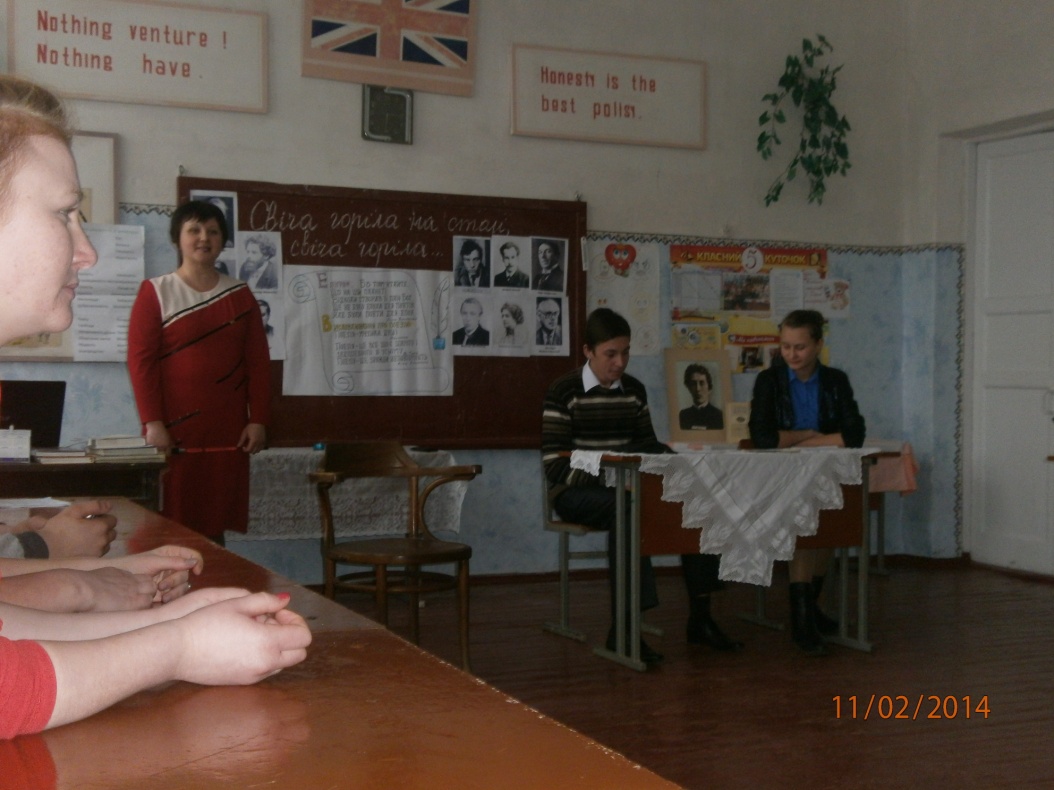 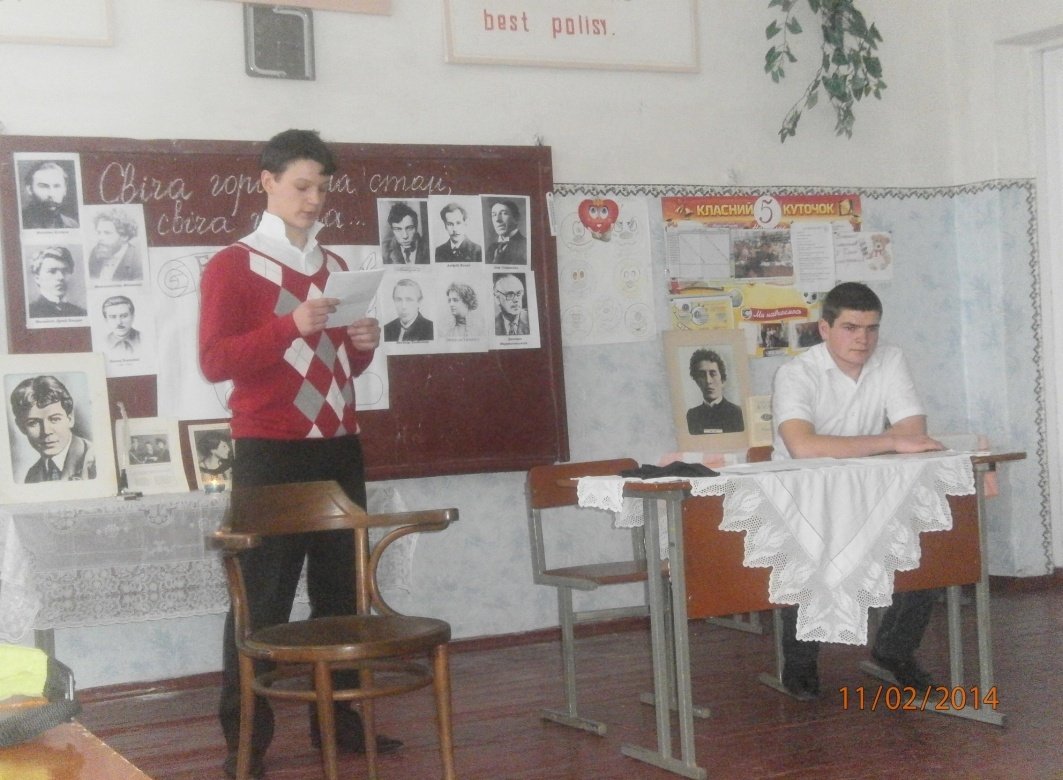 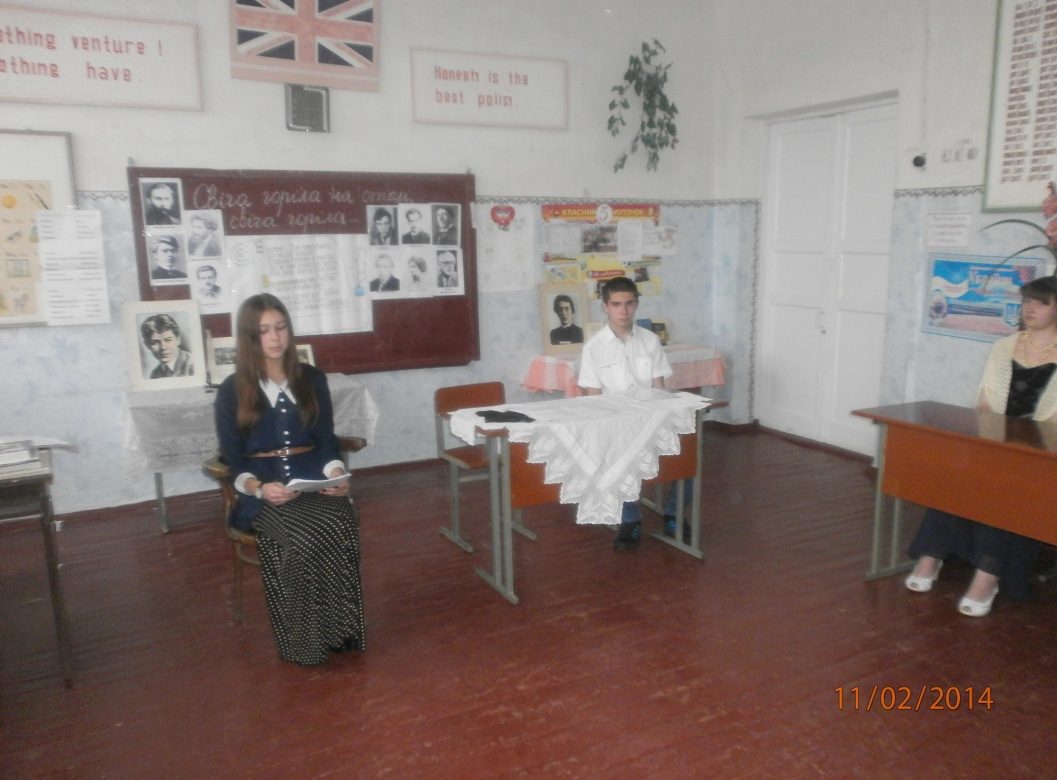 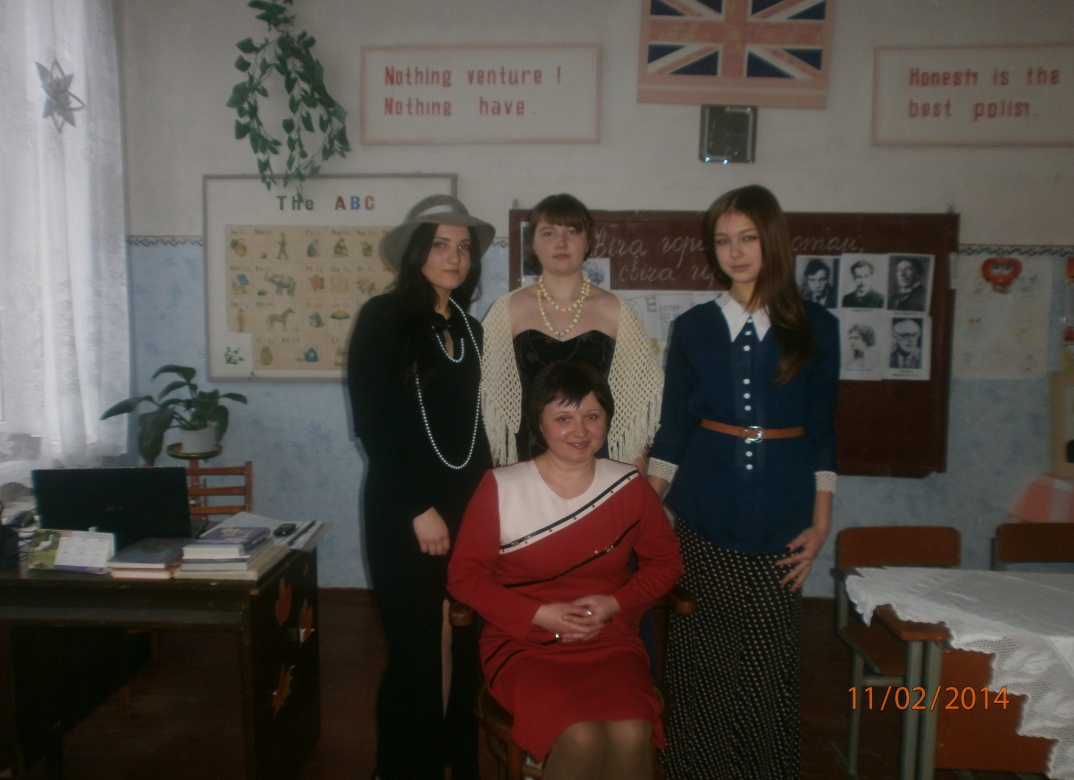 Бінарний     урок(світова література,англійська мова) у 8 класі на тему: «Доба Відродження у творчості В. Шекспіра»
Мета: ознайомити учнів із творчістю геніального драматурга,виділити риси доби Відродження на прикладі трагедії «Гамлет»,виховувати любов до поезії Шекспіра мовою оригіналу та в перекладі.
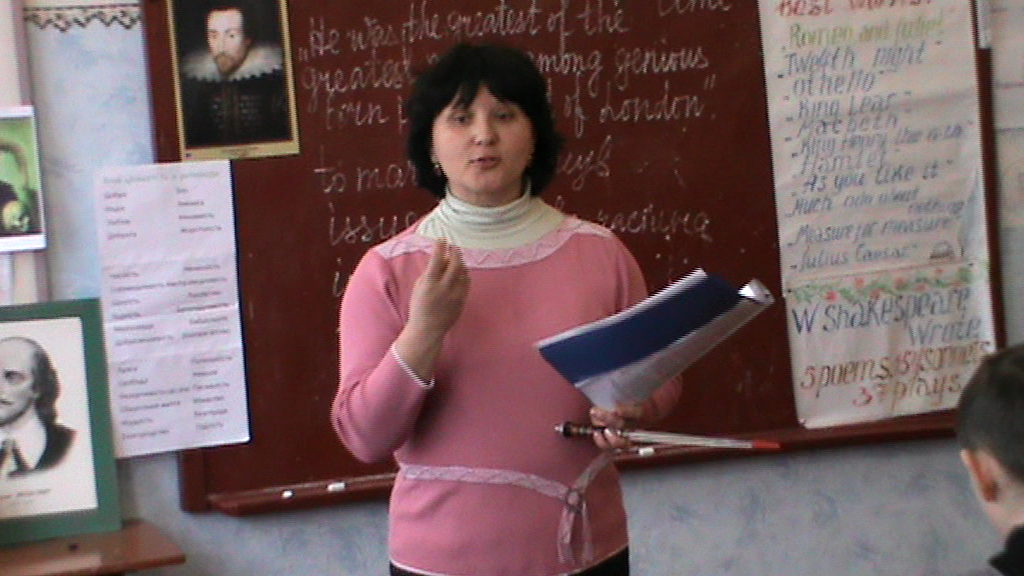 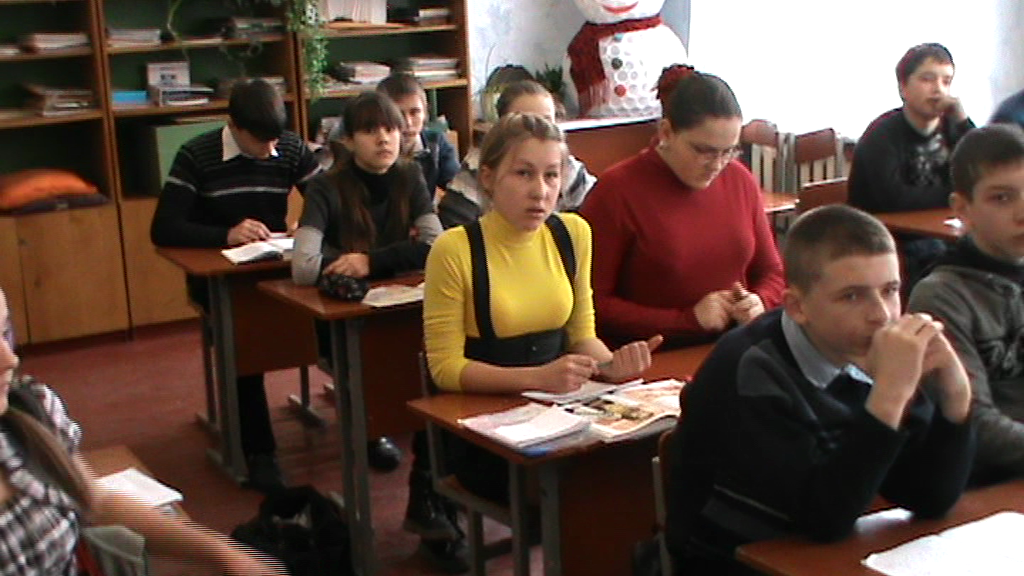 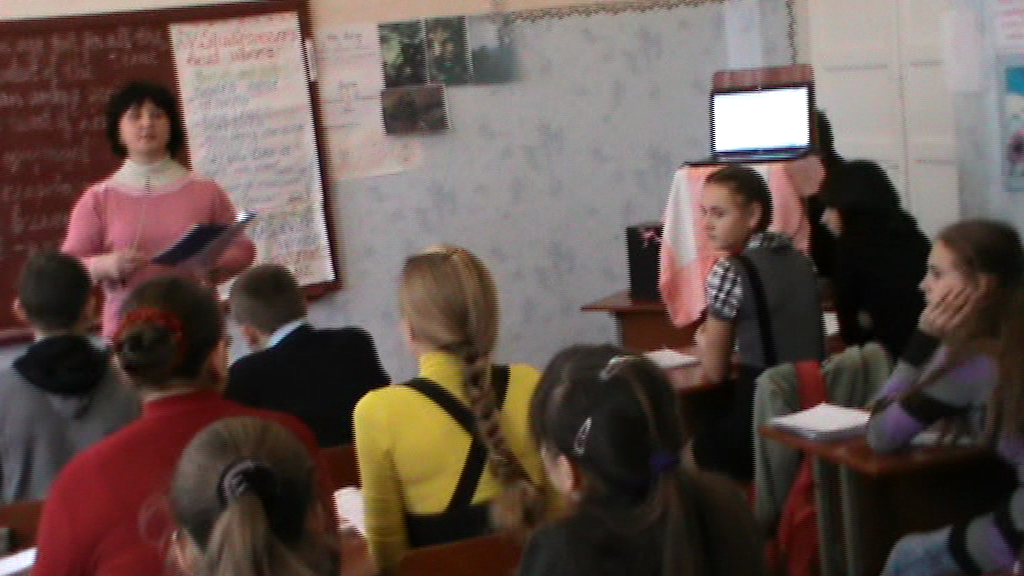 Інтерактивні методи навчання:

 «гронування»;
 «асоціативний кущ»;
 індивідуальні завдання;
 створення електронних
  презентацій;
 «вільний  мікрофон»
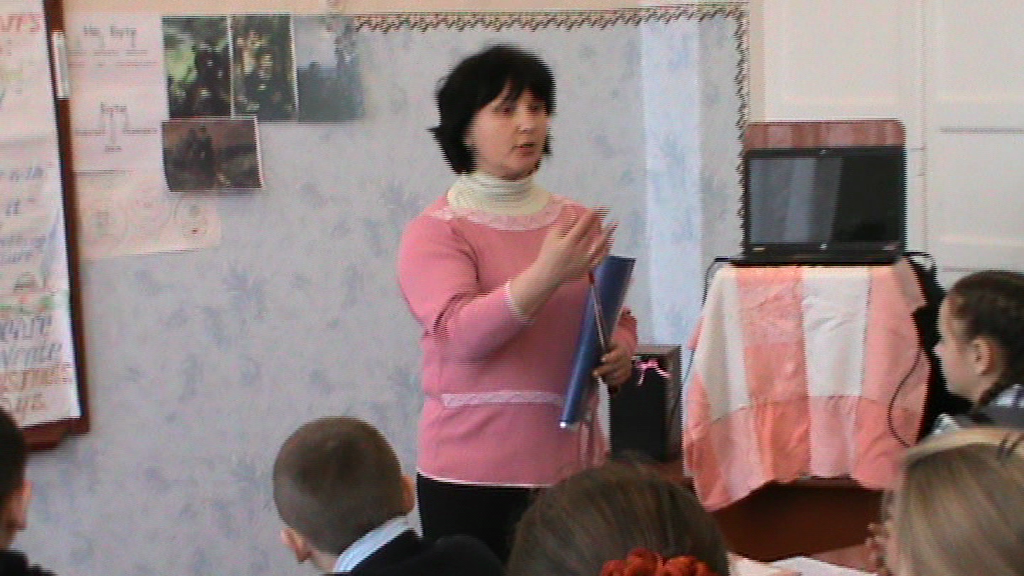 Урок- зіставлення у 7 класі на тему: «Утвердження  загальнолюдських цінностей у віршіР. Кіплінга «Якщо…» та у «Листах до сина»В. Сухомлинського
Мета: на основі даних творів визначити  моральні  заповіді; розвивати критичне мислення,виховувати почуття вдячності до своїх батьків
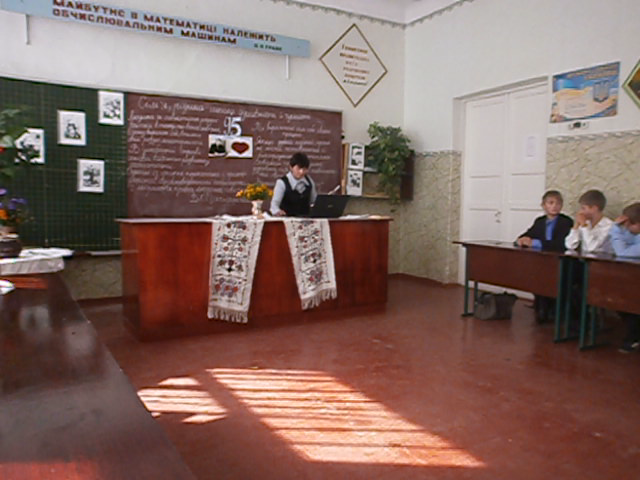 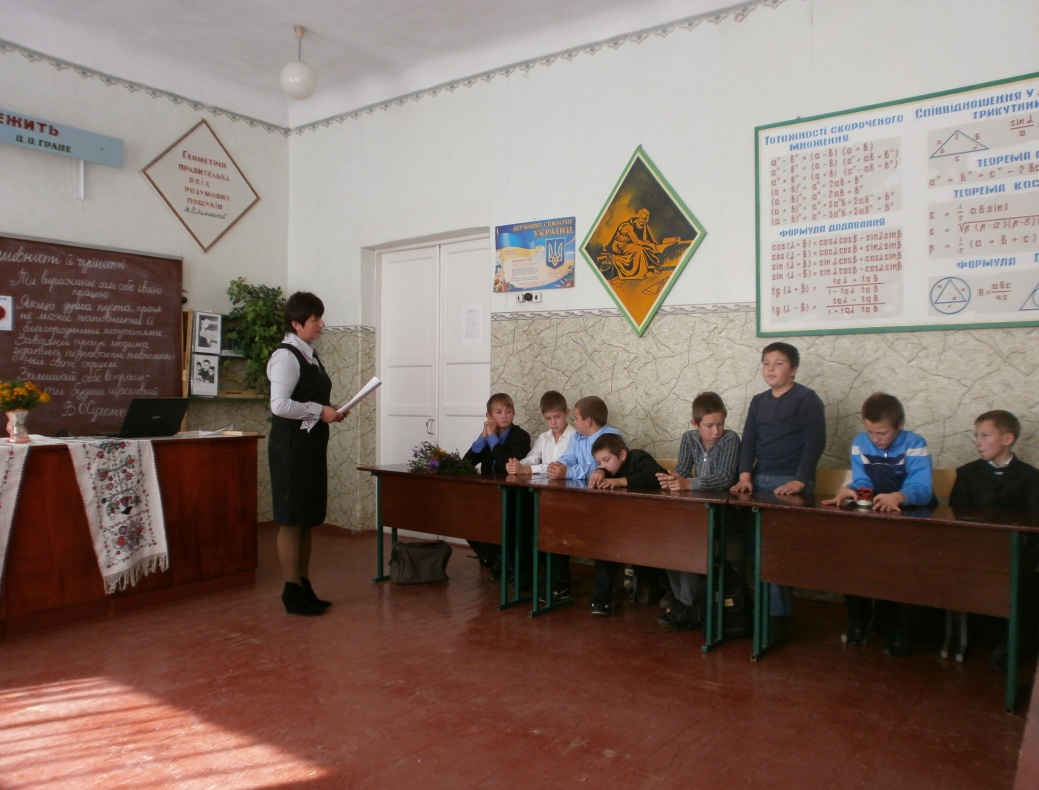 робота в парах;
 робота в групах;
сенкан;
 кола Вена;
рольова гра;
 використання ІКТ
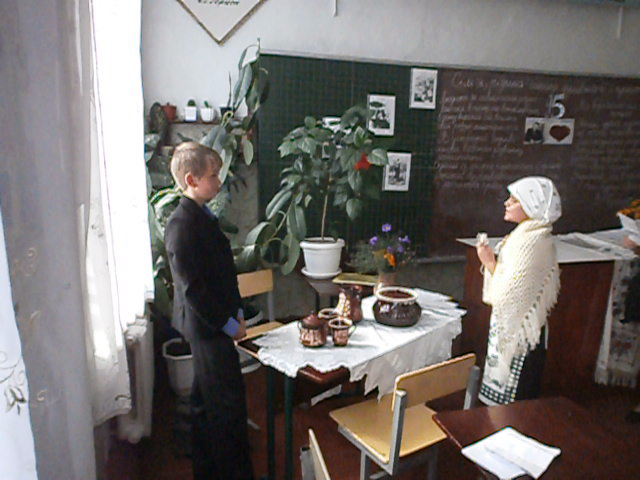 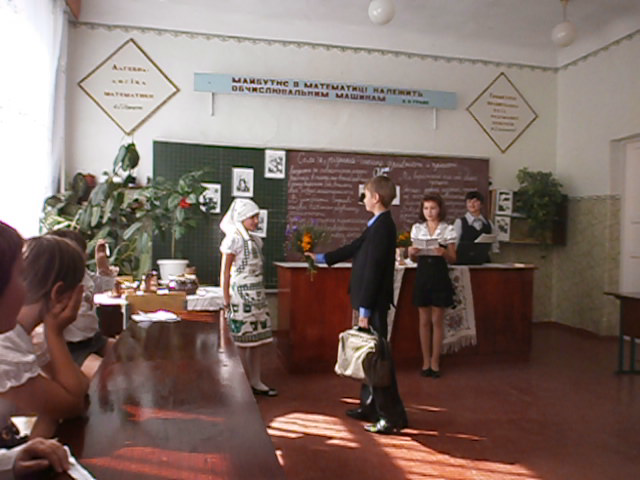 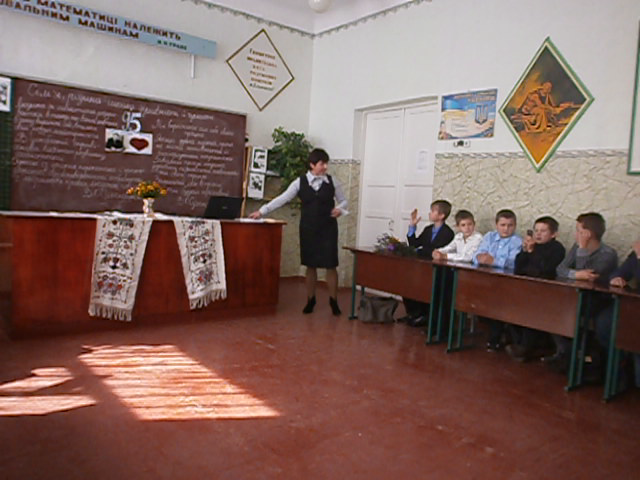 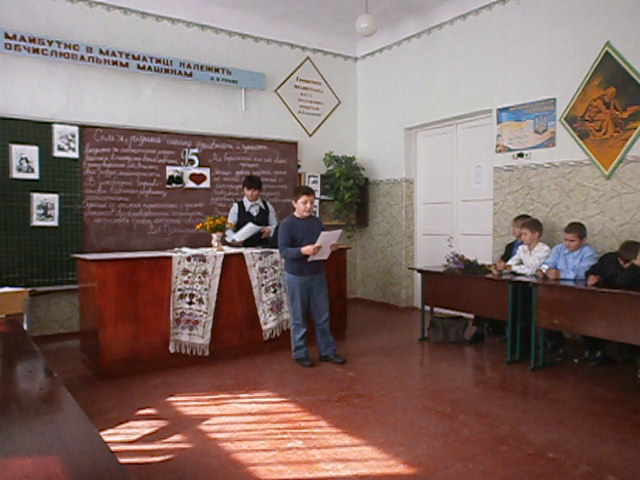 Урок-рольова  гра  на  тему: «Любові пам’ять незабутня»(жінки в життєвій долі Кобзаря),присвячений 200-річчю від дня народження Т.Г.Шевченка
Мета: ознайомити учнів із особистим життям Кобзаря; розвивати уміння декламувати його твори; виховувати почуття патріотизму.
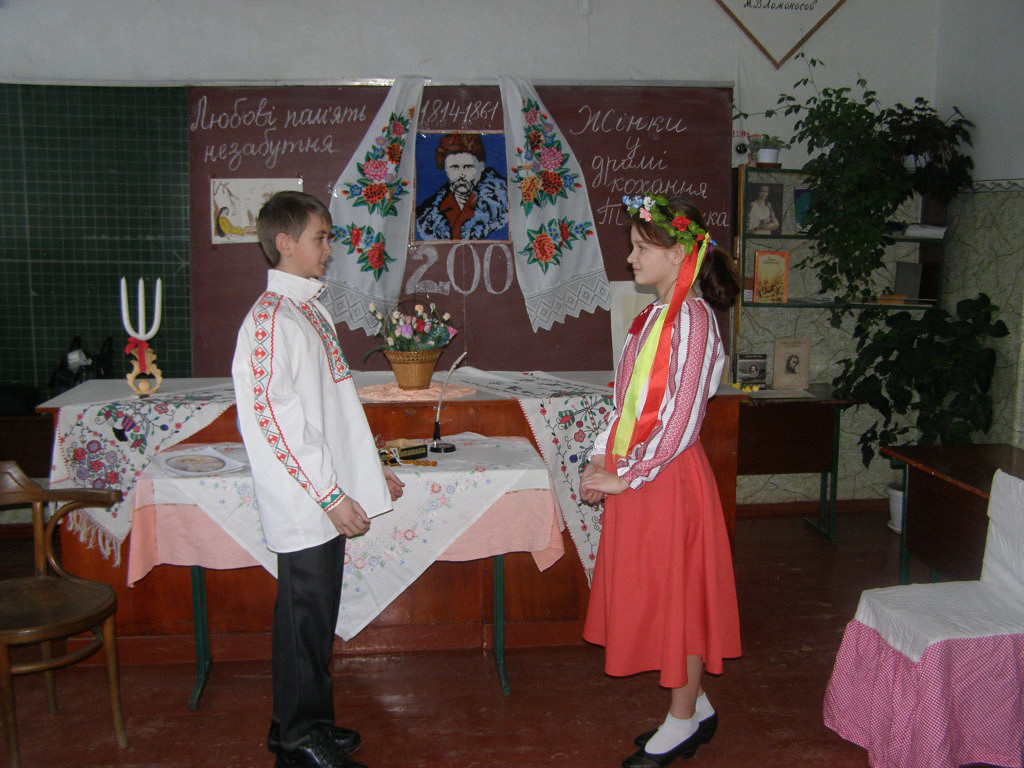 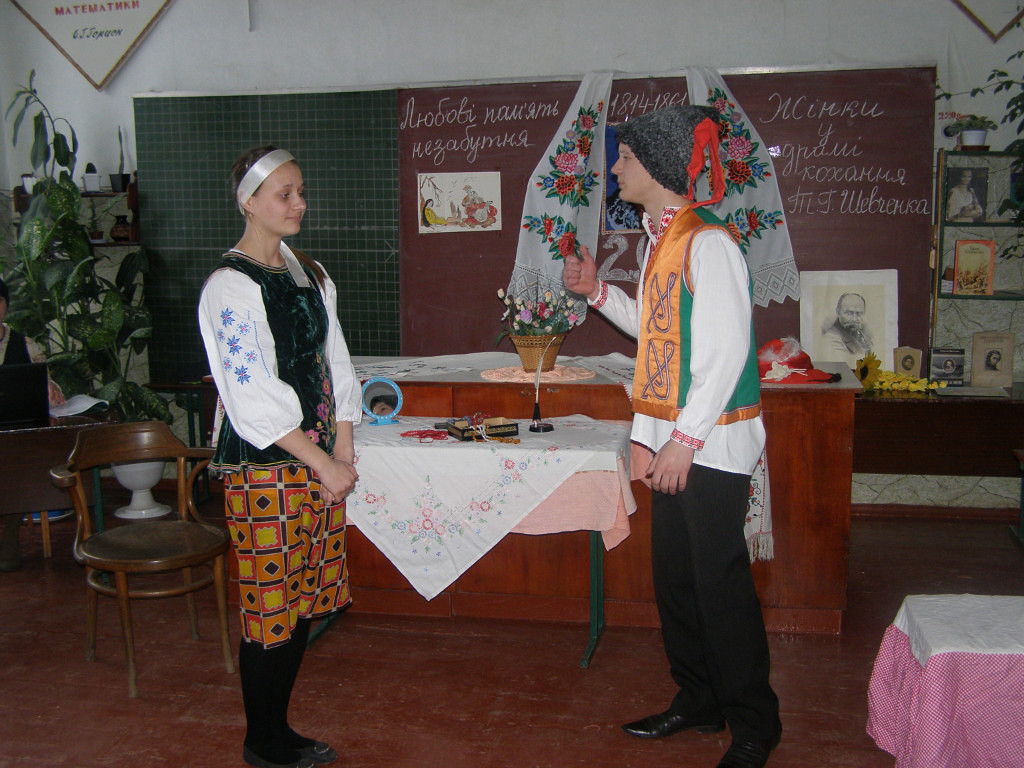 робота в парах;
 завдання для творчих груп;
театральна інсценізація;
 використання ІКТ
[Speaker Notes: )]
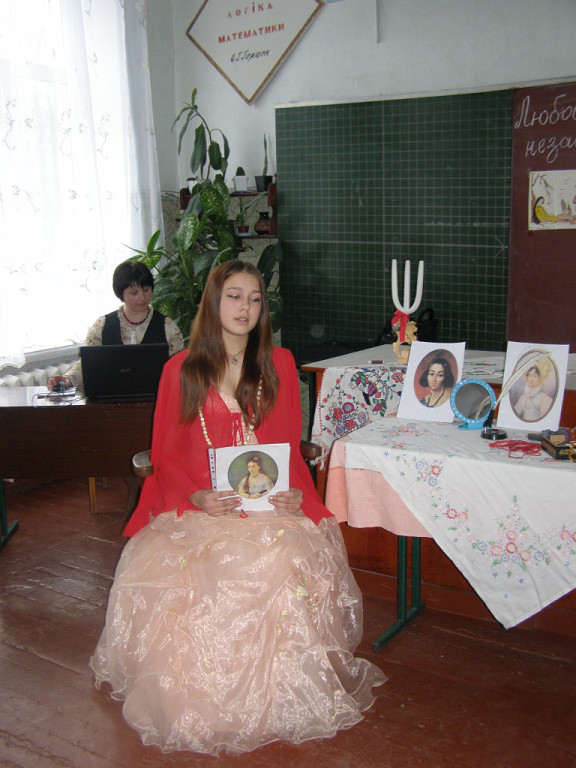 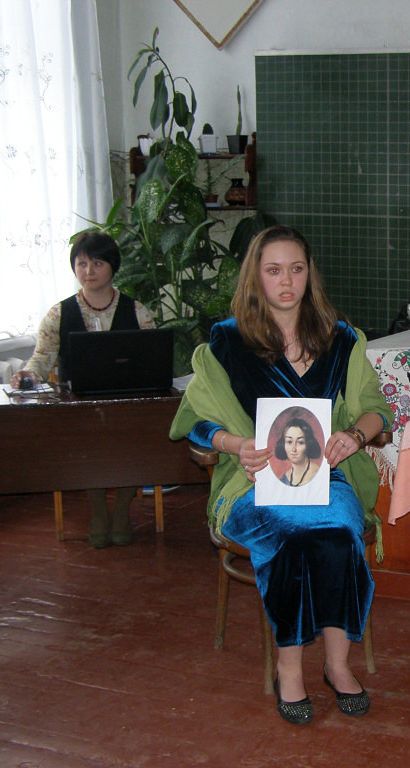 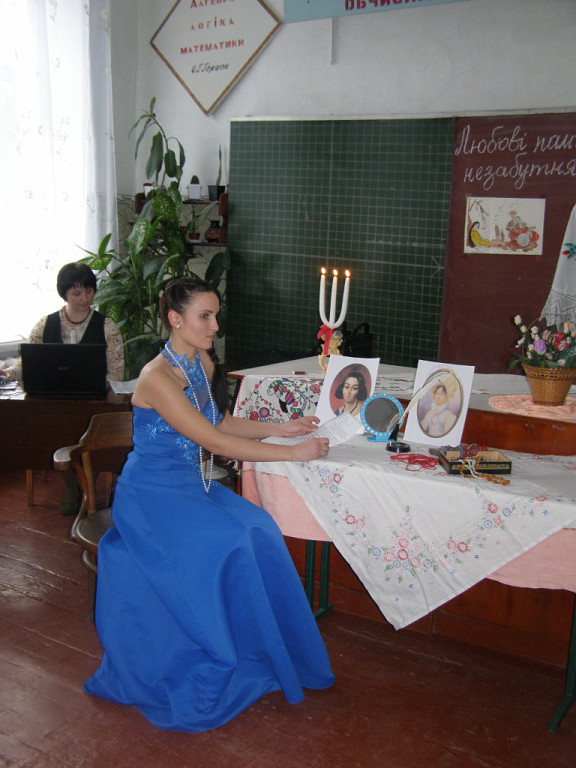 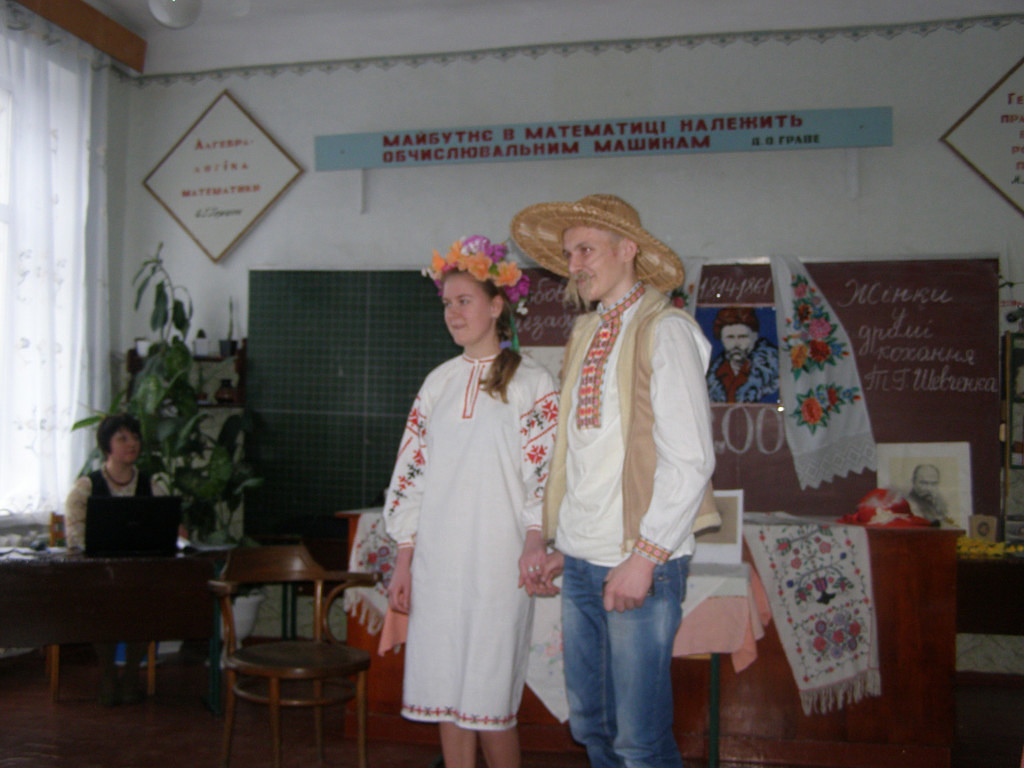 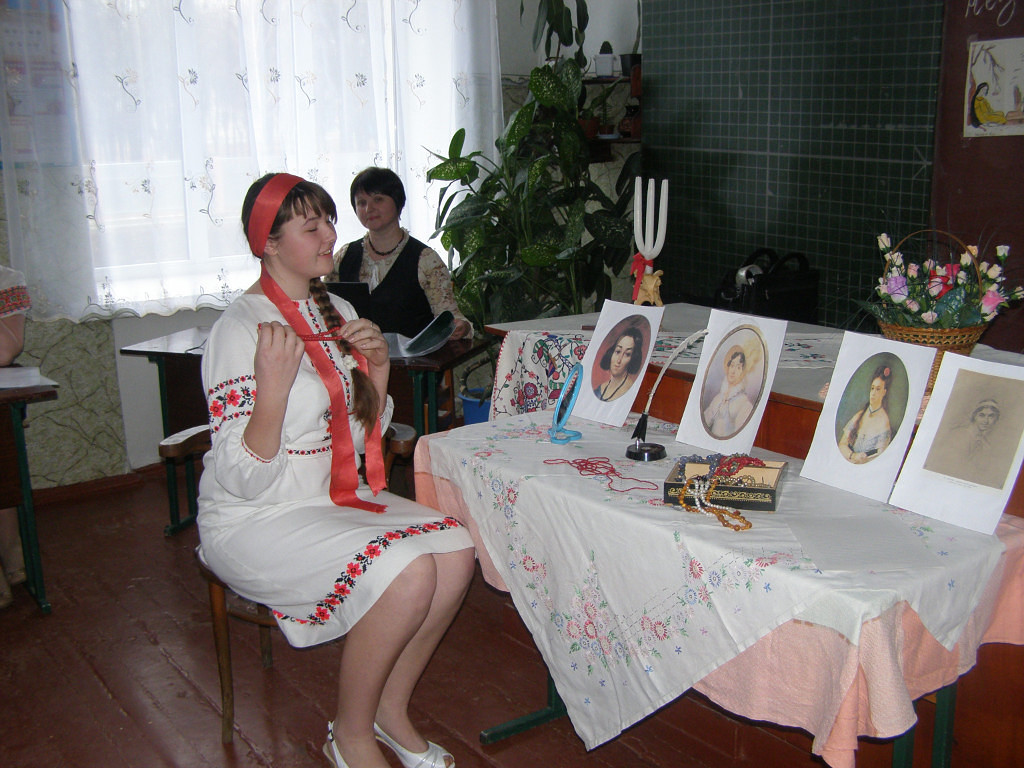 Позакласні заходиУрок-усний журнал у 7 класі на тему:«Прийди до серця,Україно,благослови добром мене!»
Мета: пригадати державні символи і народні традиції,розвивати творчі вміння і навички,виховувати любов до України, української культури.
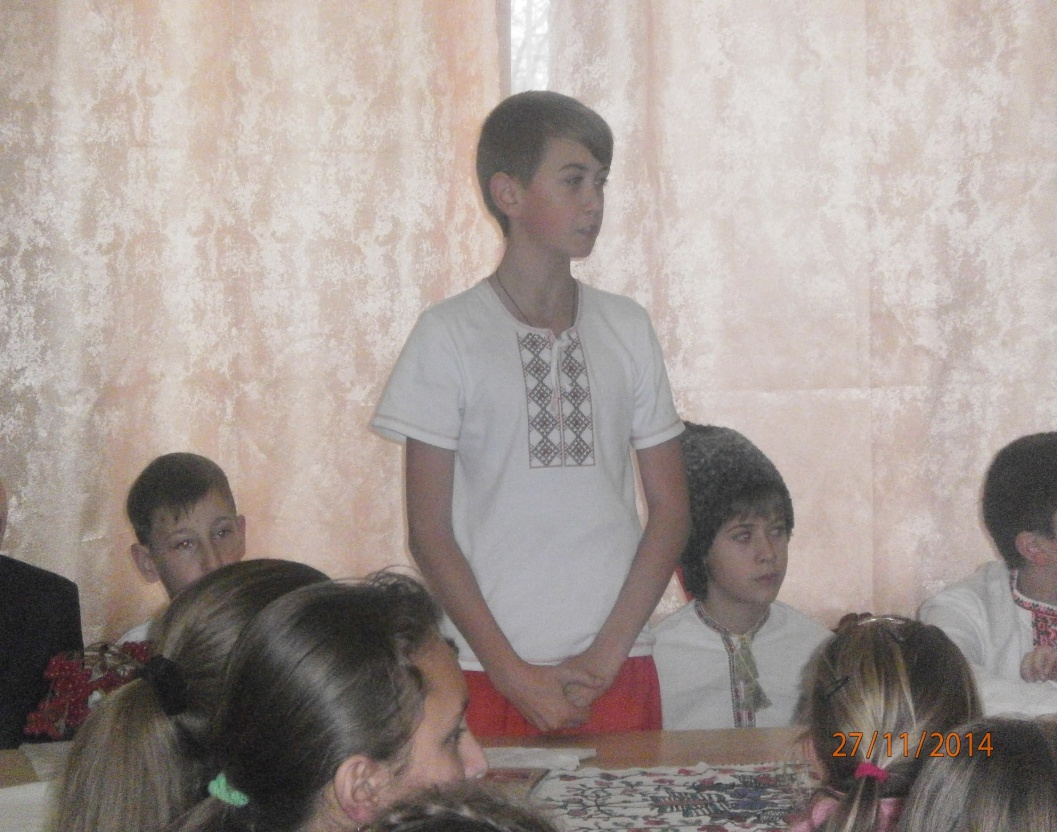 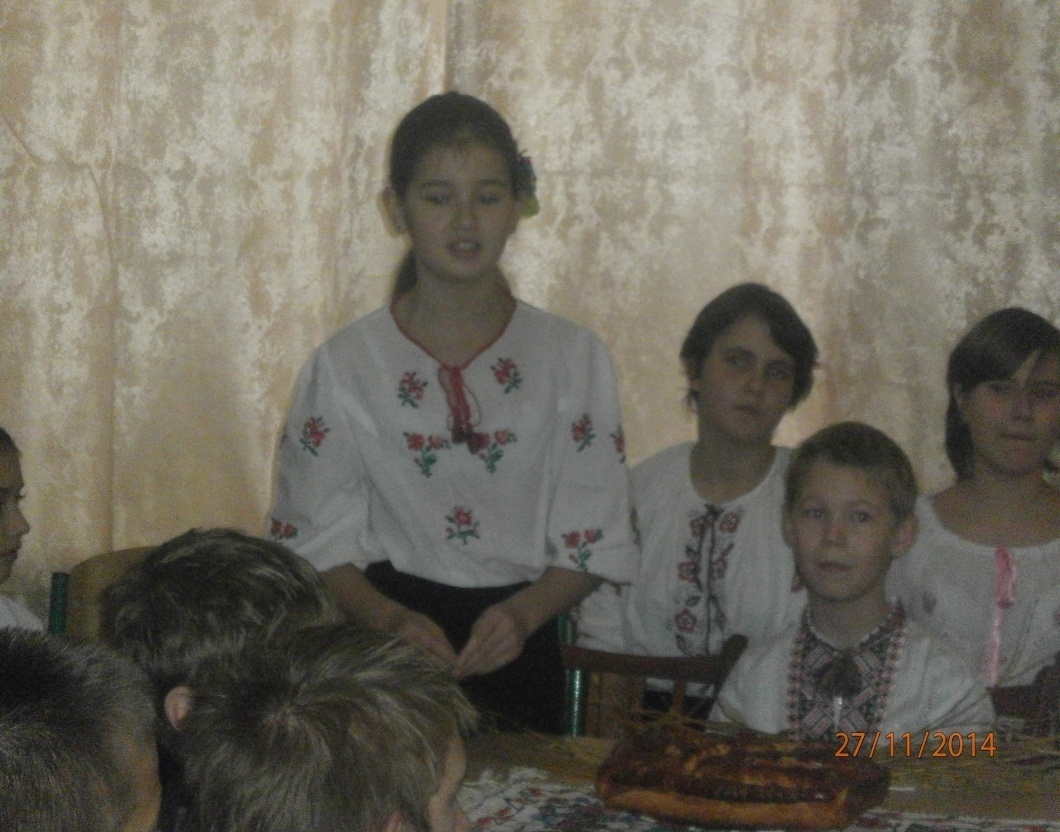 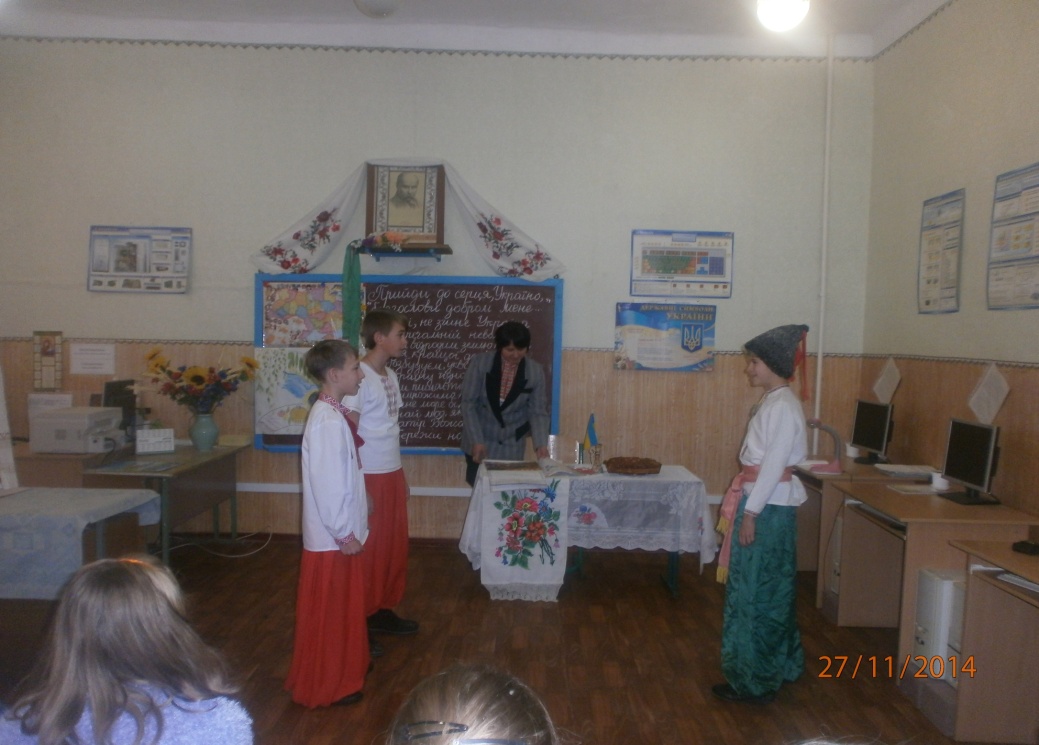 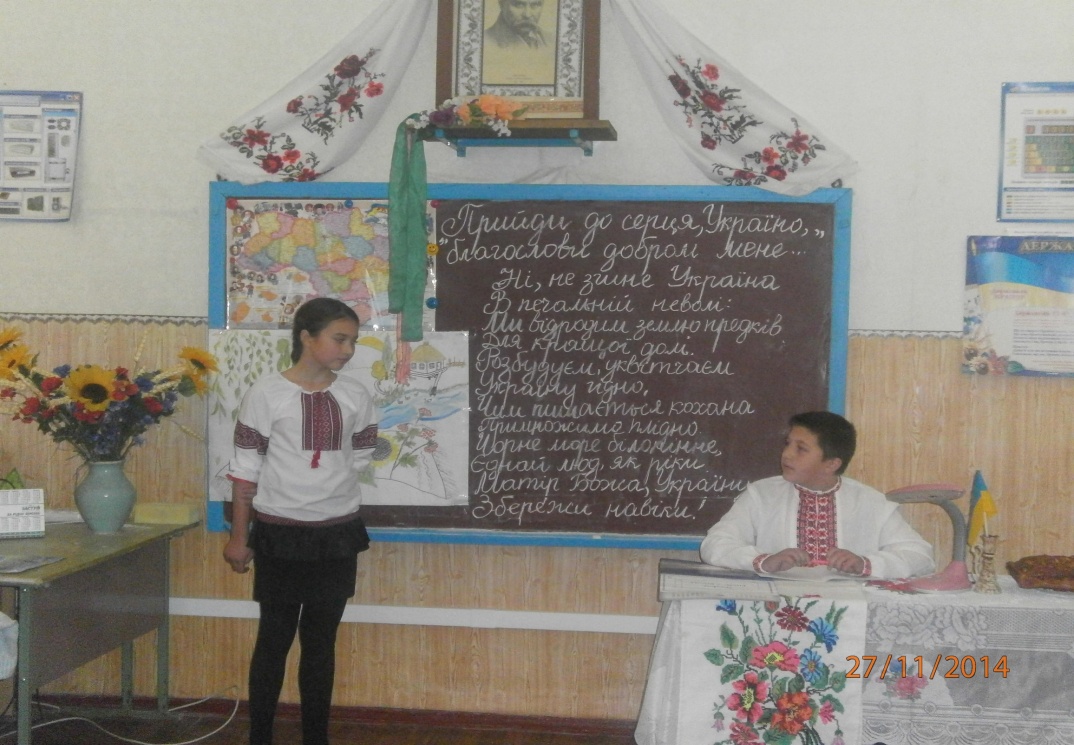 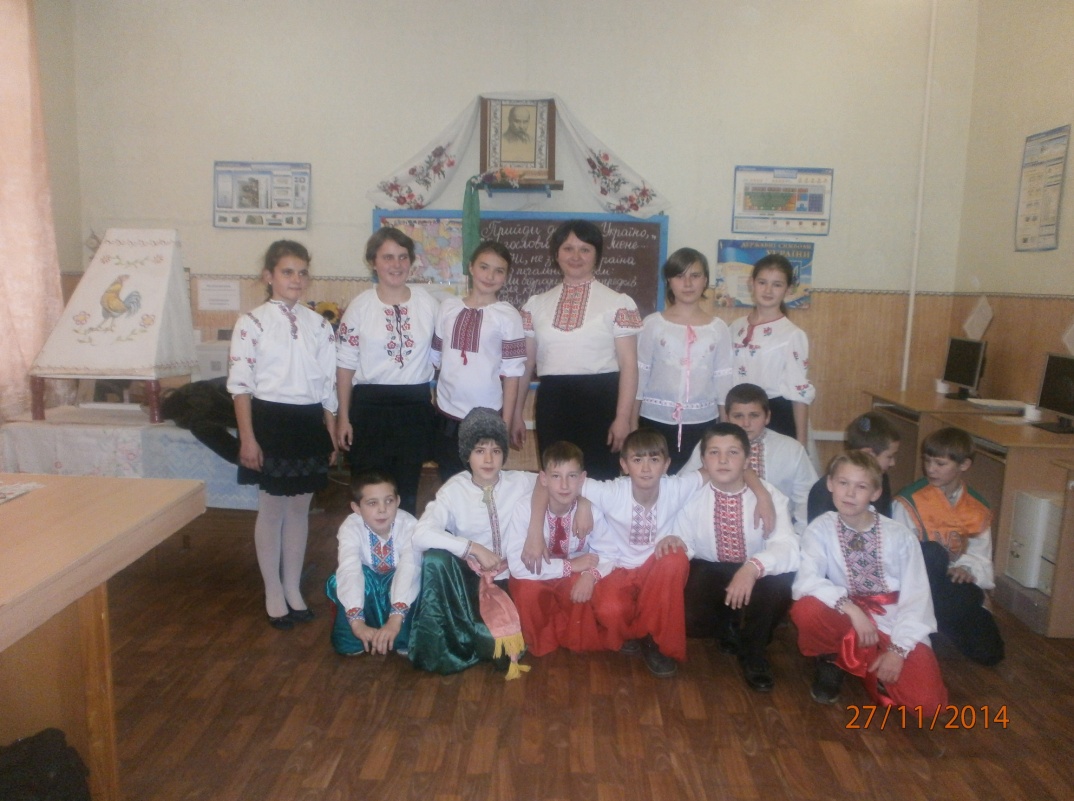 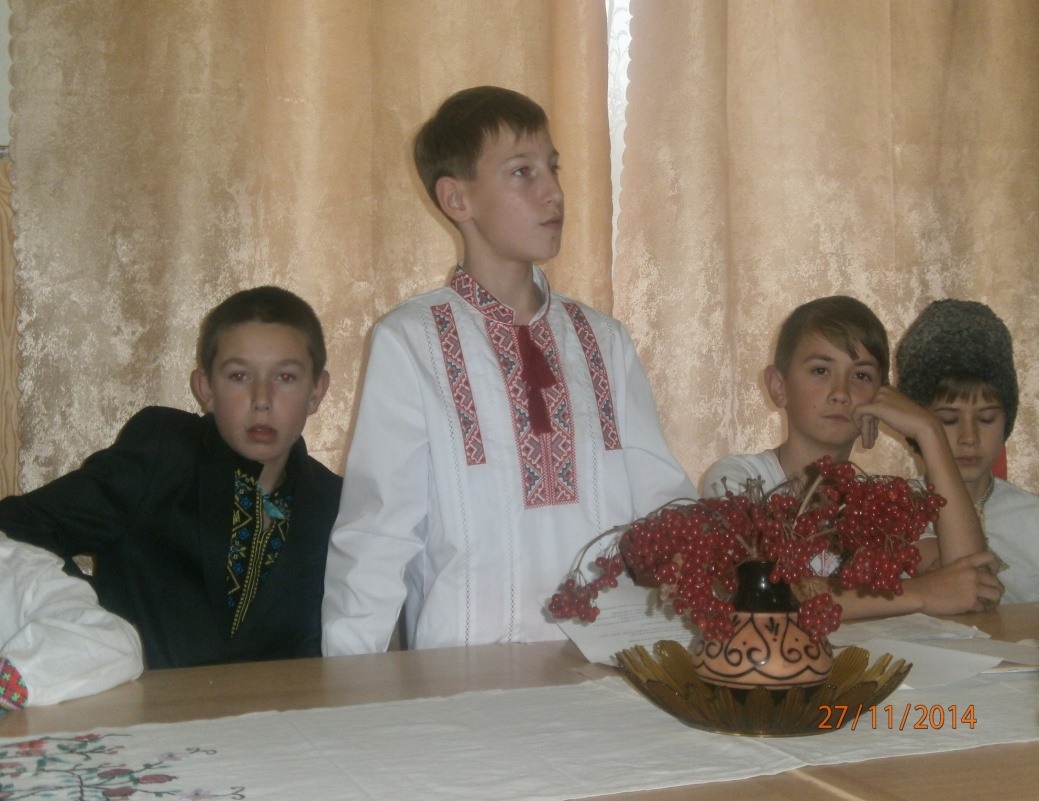 Урок-етнографічне дослідження: «Дивна річ-у хаті піч!»
Мета: дослідити життя і побут українців із давнини до наших часів; розвивати творчі здібності та інтерес  до етнографії, залучати дітей  до культурної спадщини України.
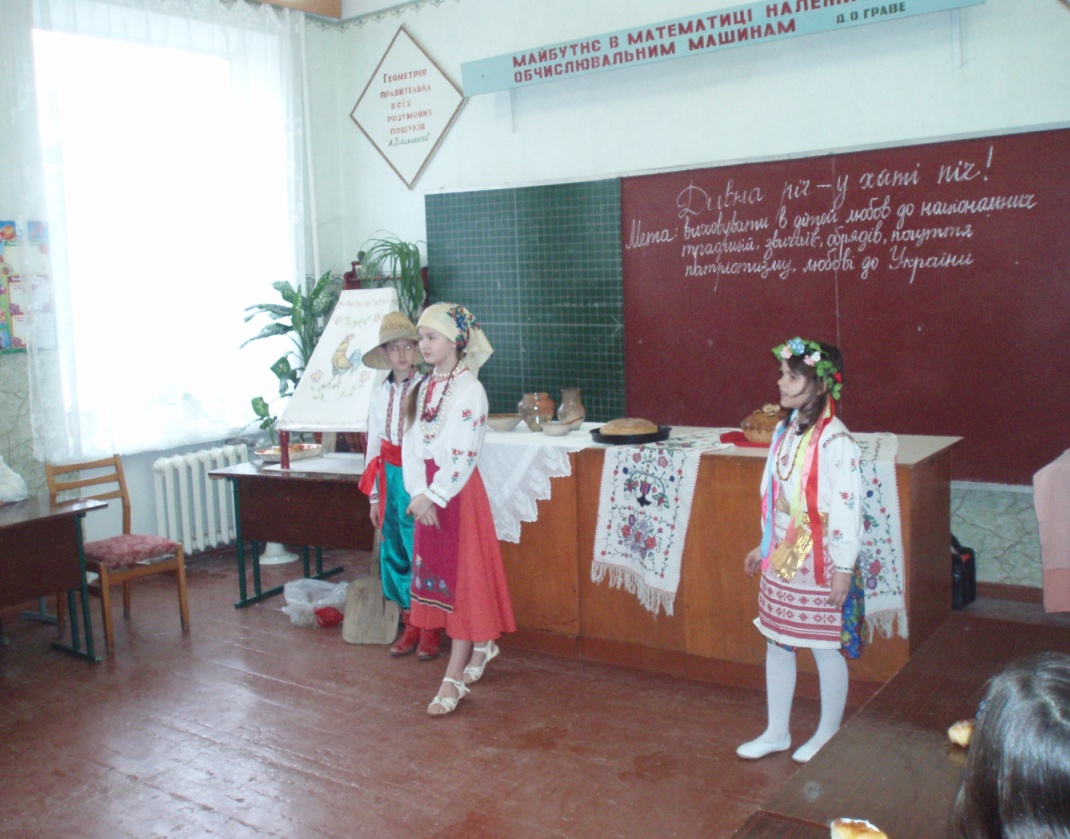 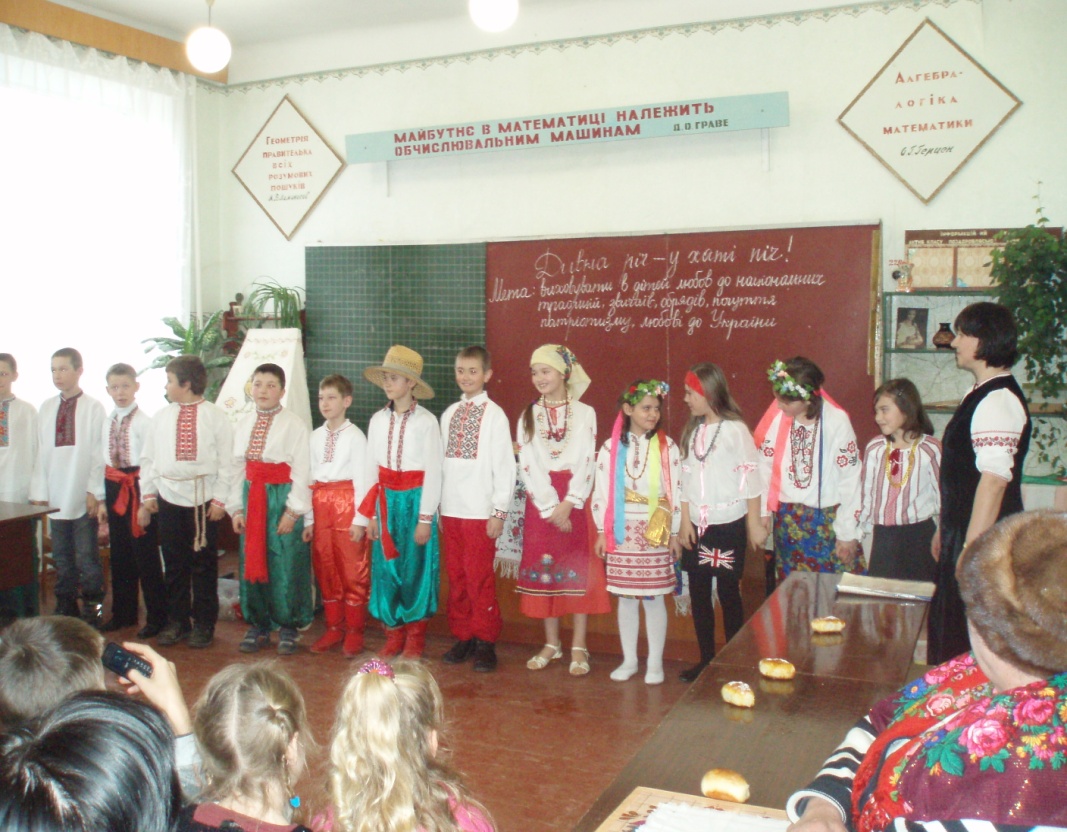 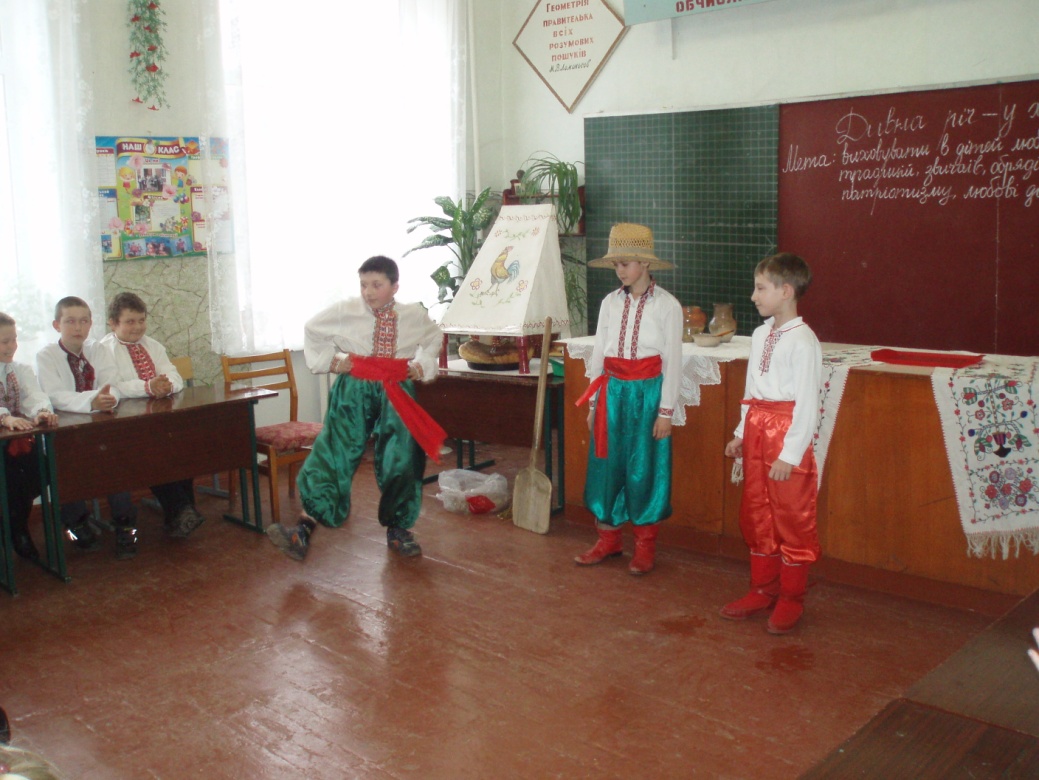 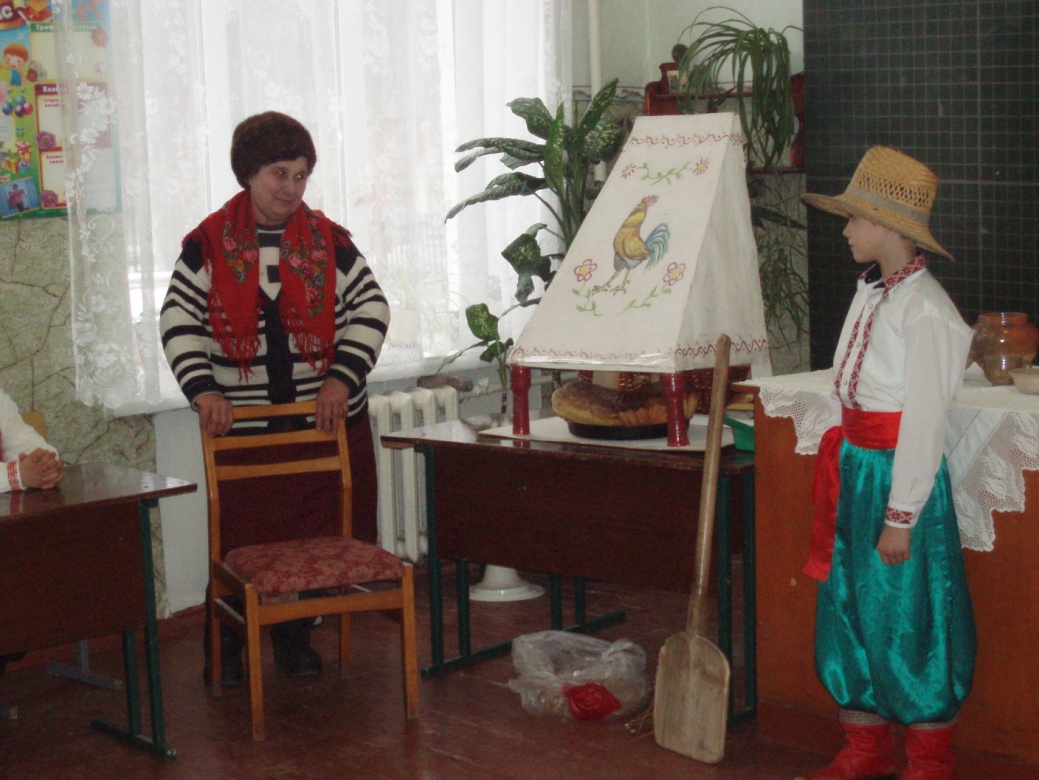 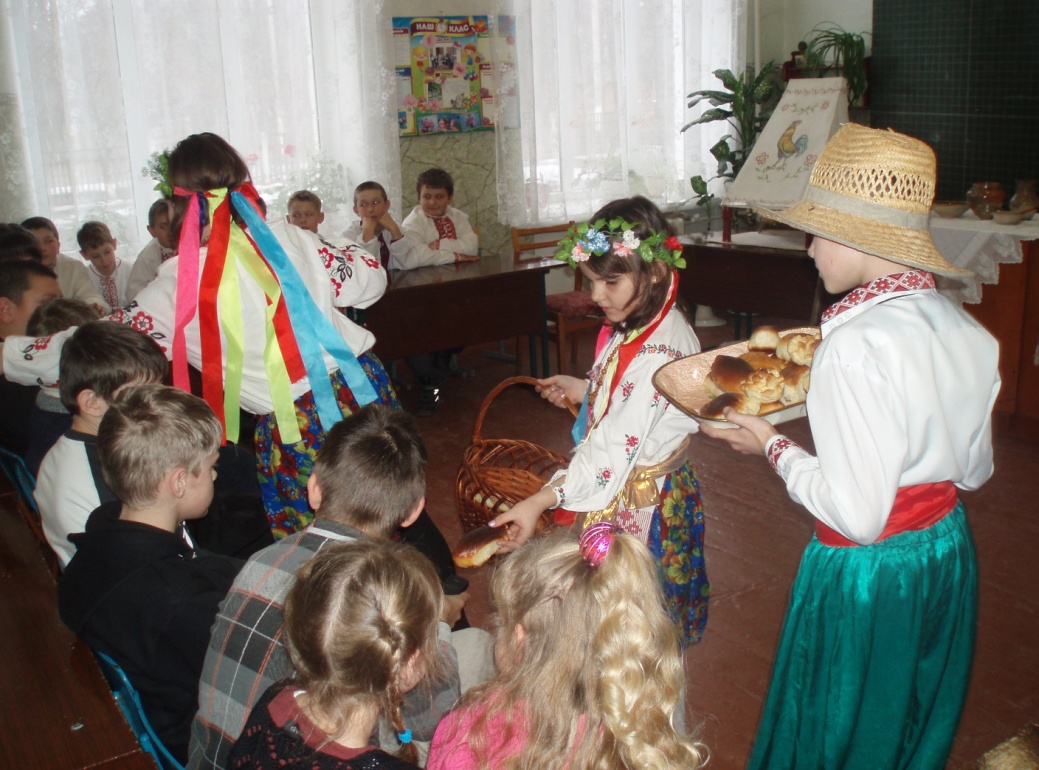 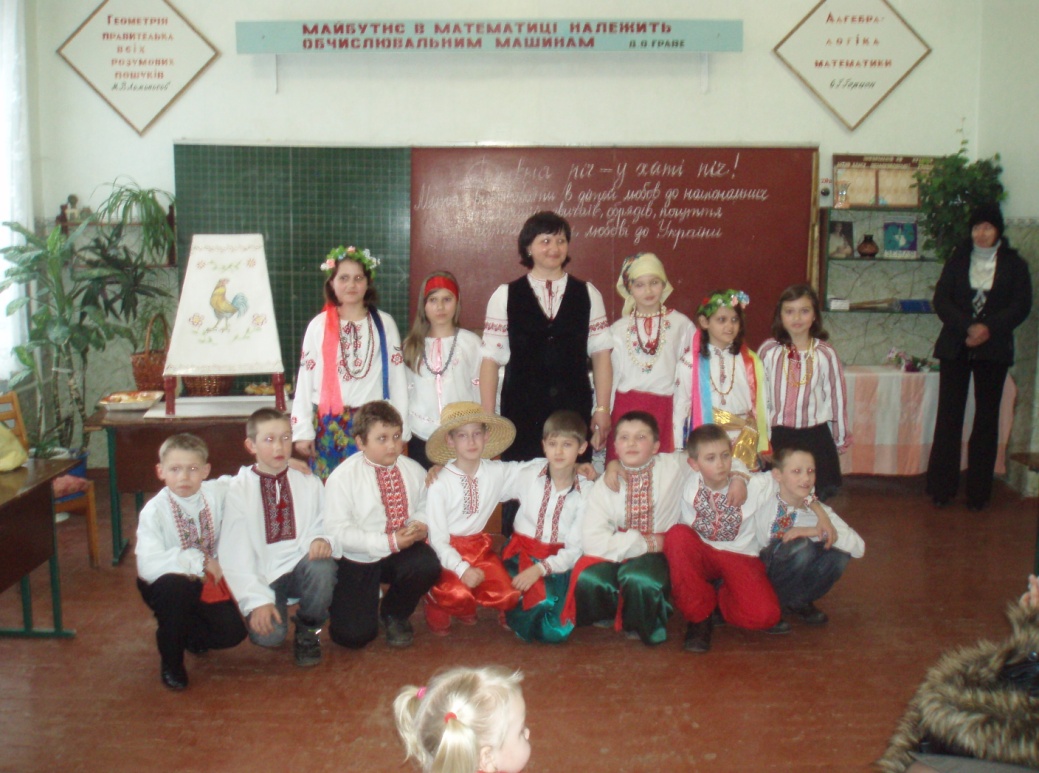 Урок-пам`ять на тему “Дзвони Чорнобиля”.
Мета: вшанувати пам`ять про ліквідаторів Чорнобильської АЕС; провести зустріч із “чорнобильцями” свого села, застерегти від техногенних катастроф.
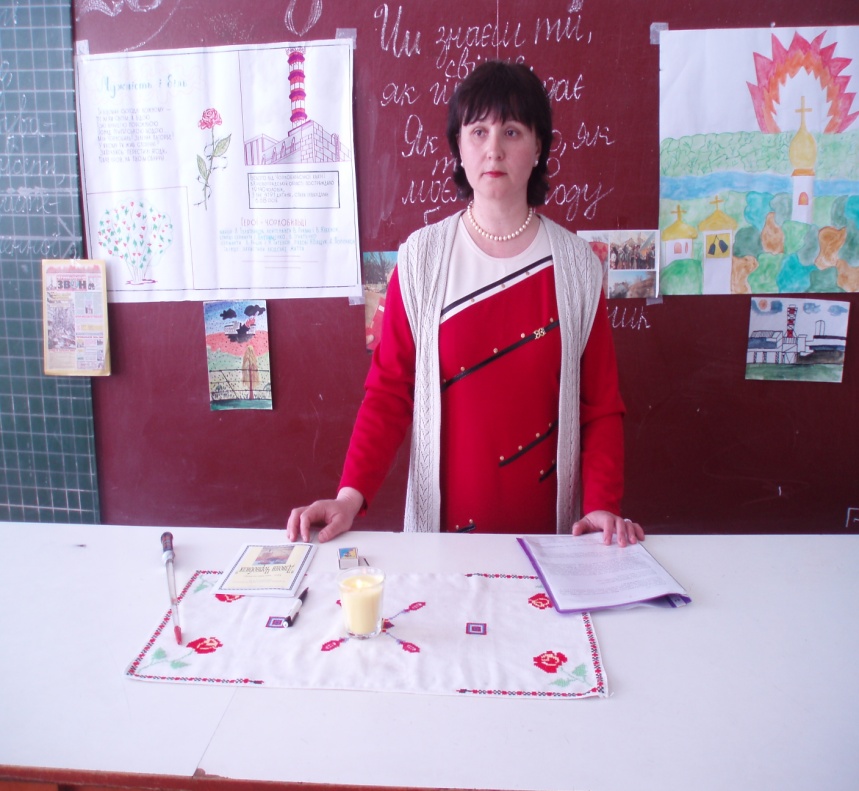 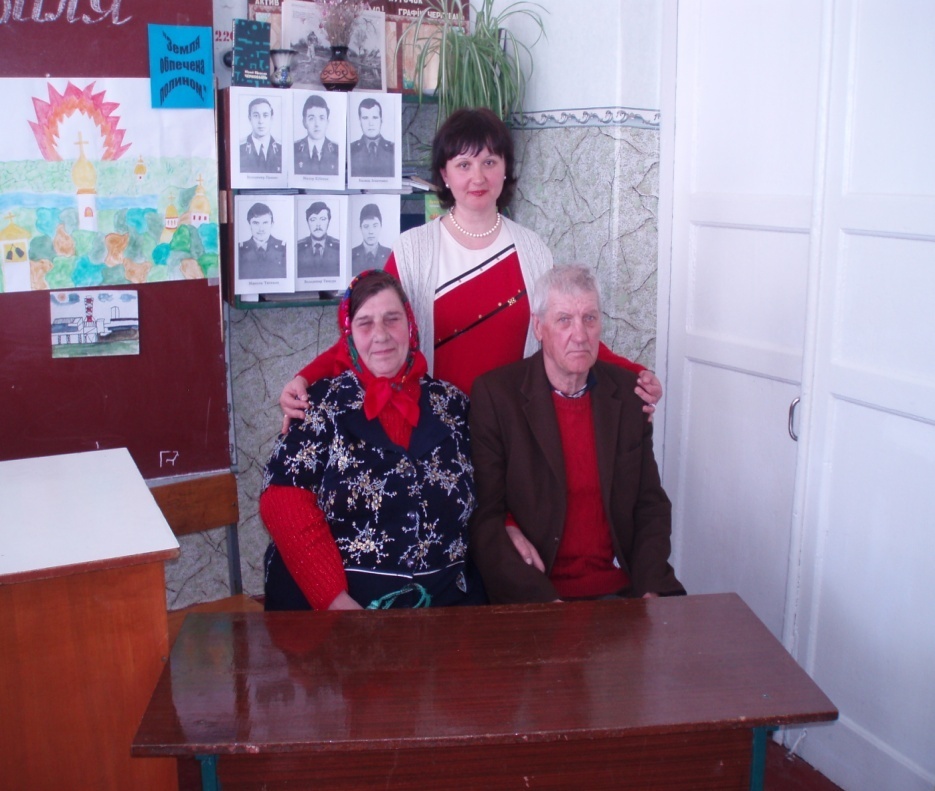 Урок-телепередача у 7 класі на тему: «Шануймо жінку-щастя оберіг!»
Мета: привітати жіноцтво із святом
 8 Березня, виховувати повагу до всіх жінок, підтримувати родинні та духовні зв’язки.
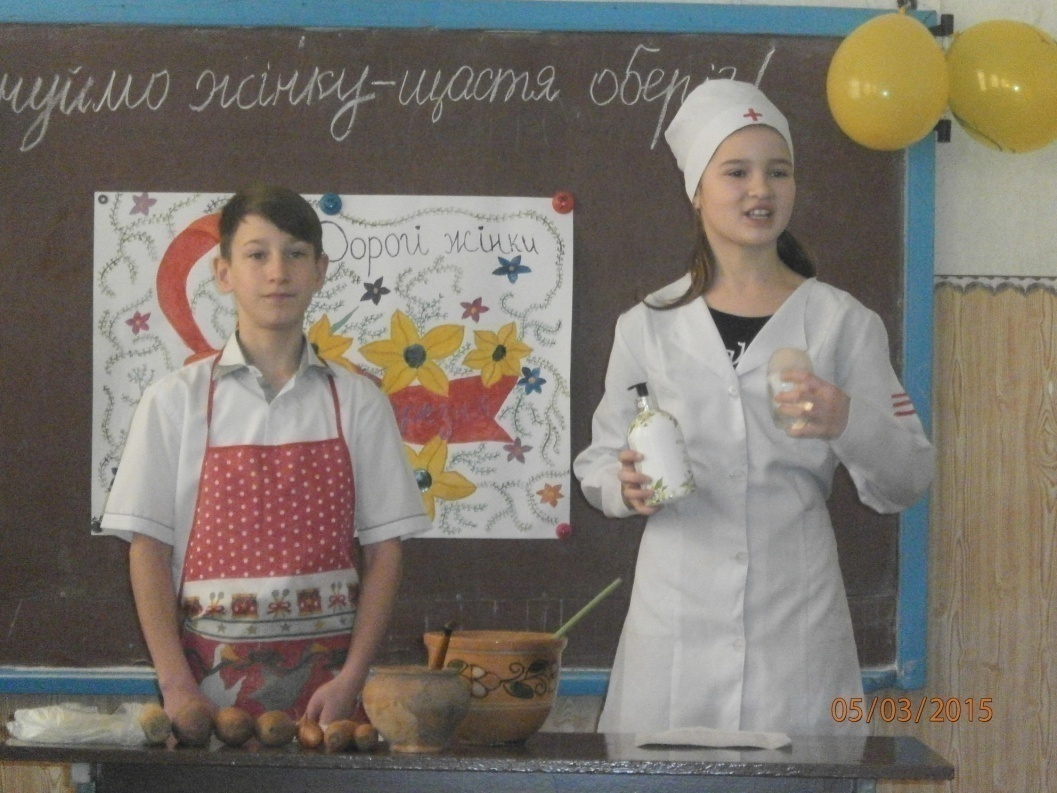 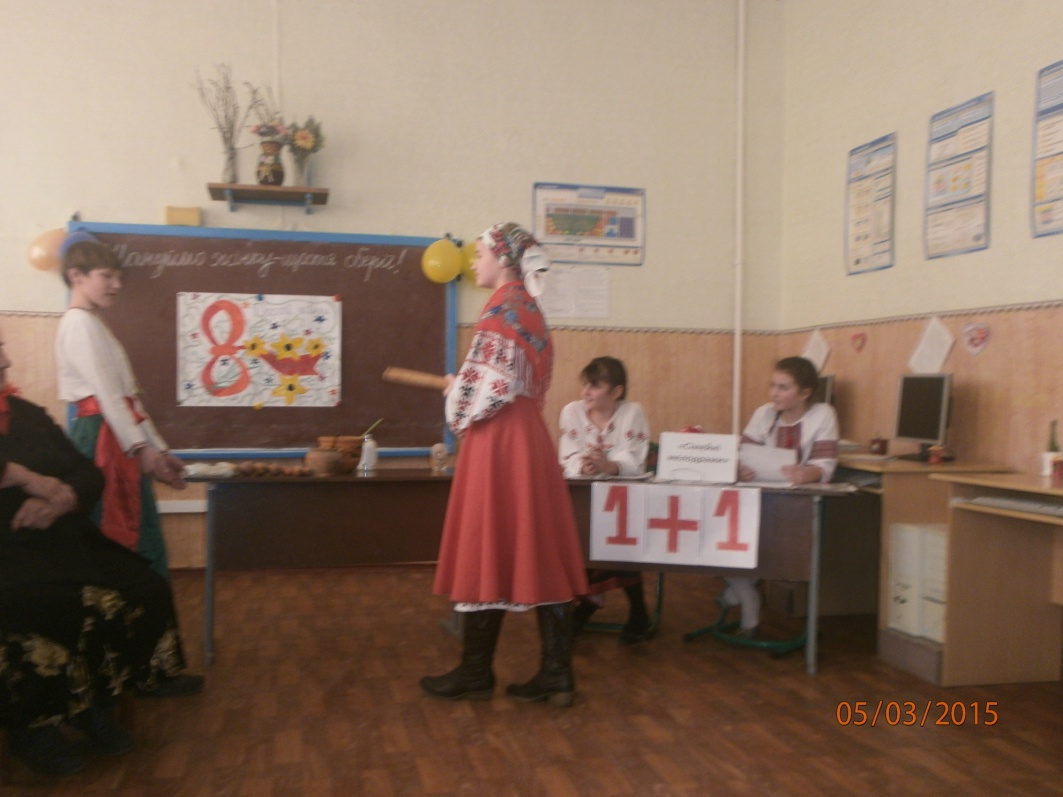 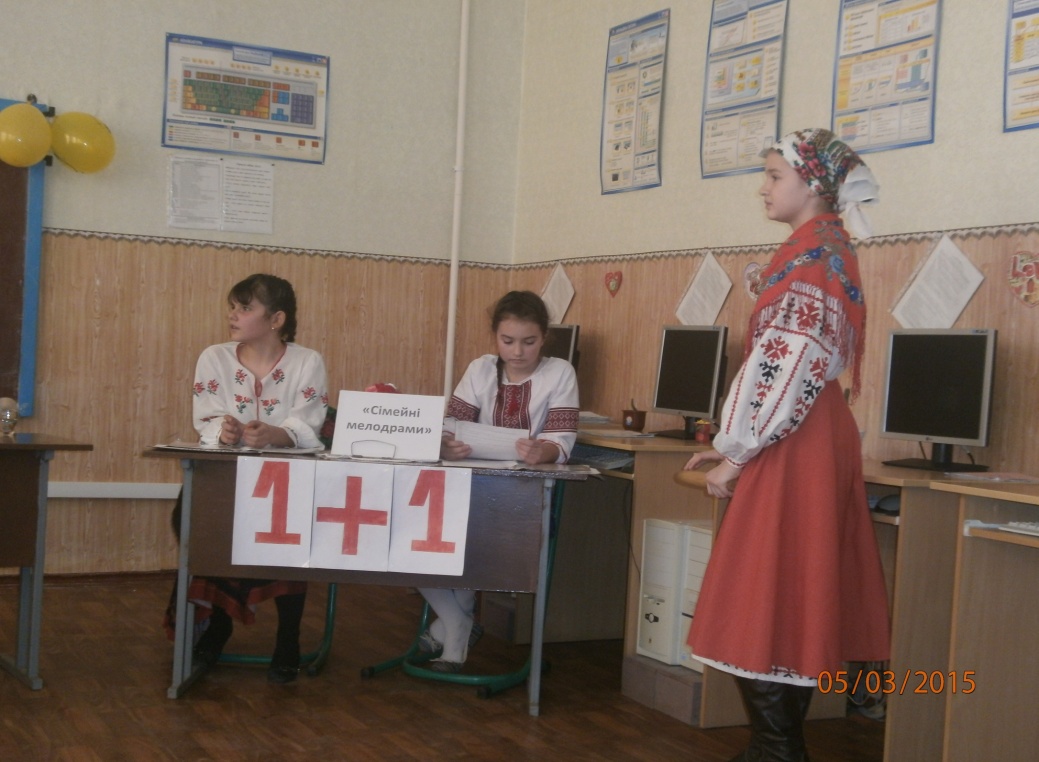 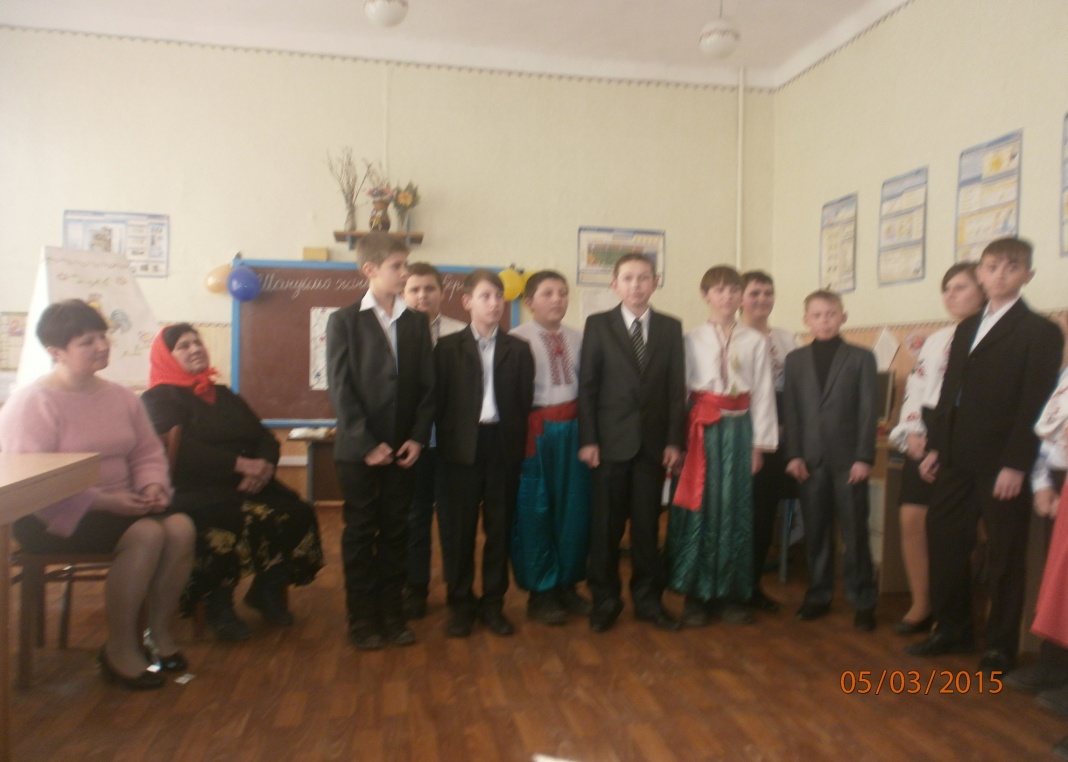 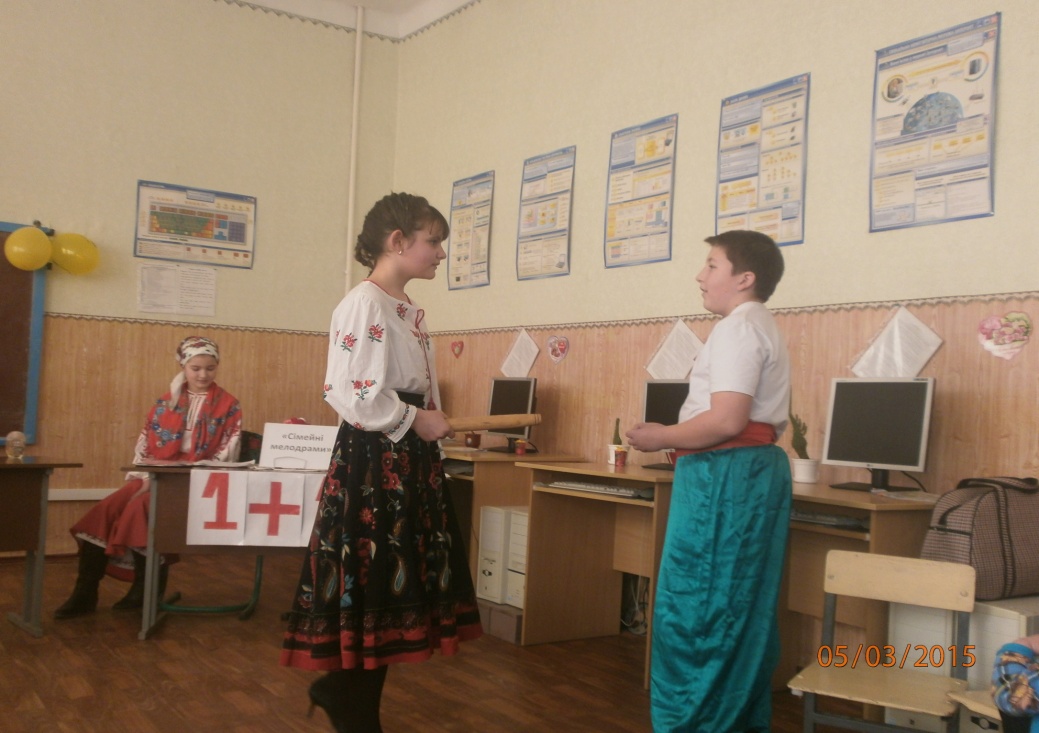 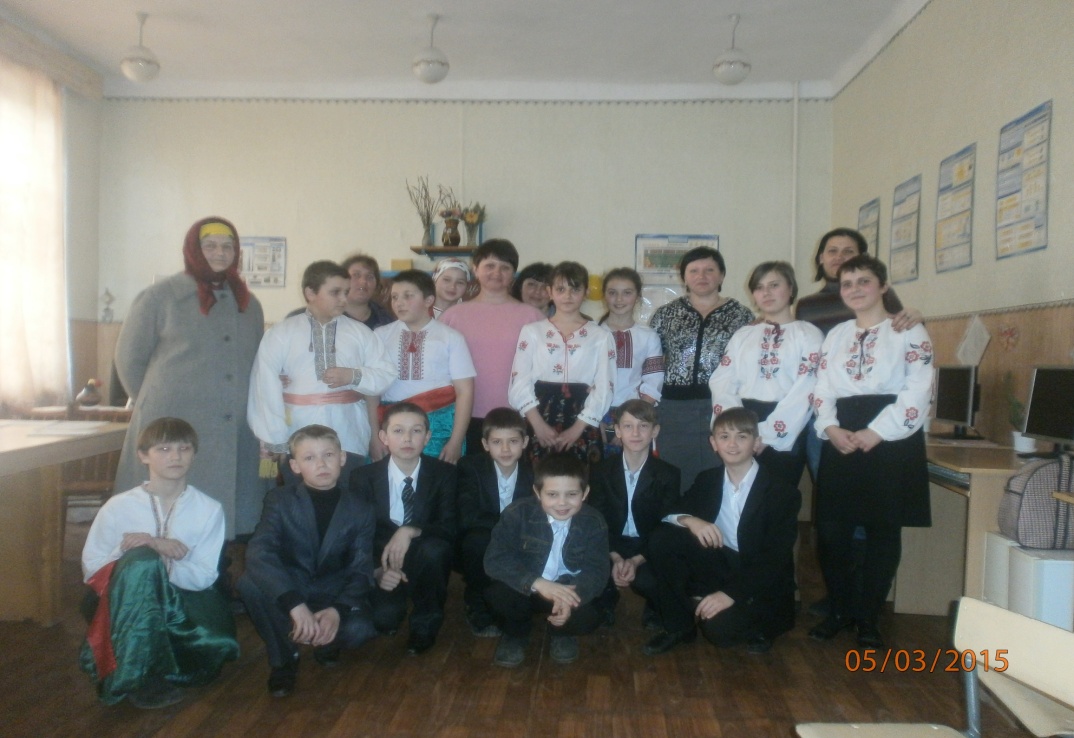 ДЯКУЮ  ЗА  УВАГУ!